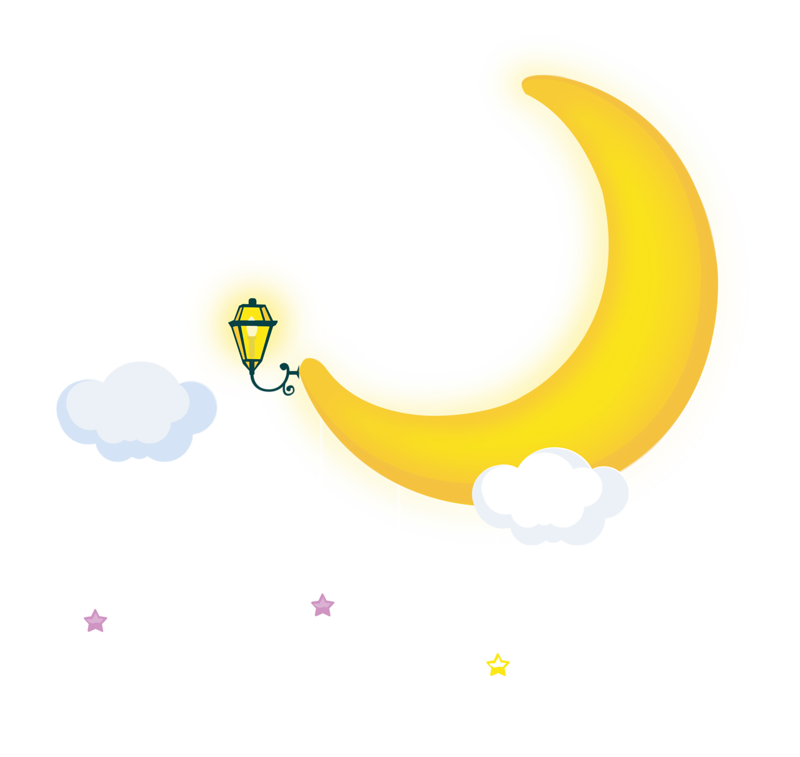 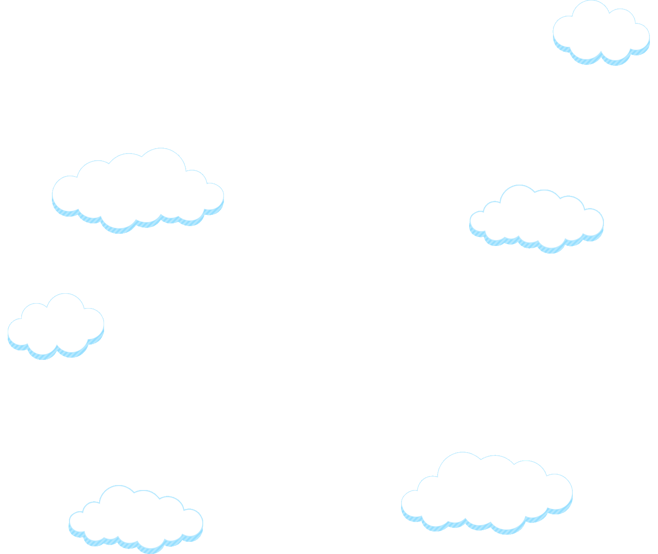 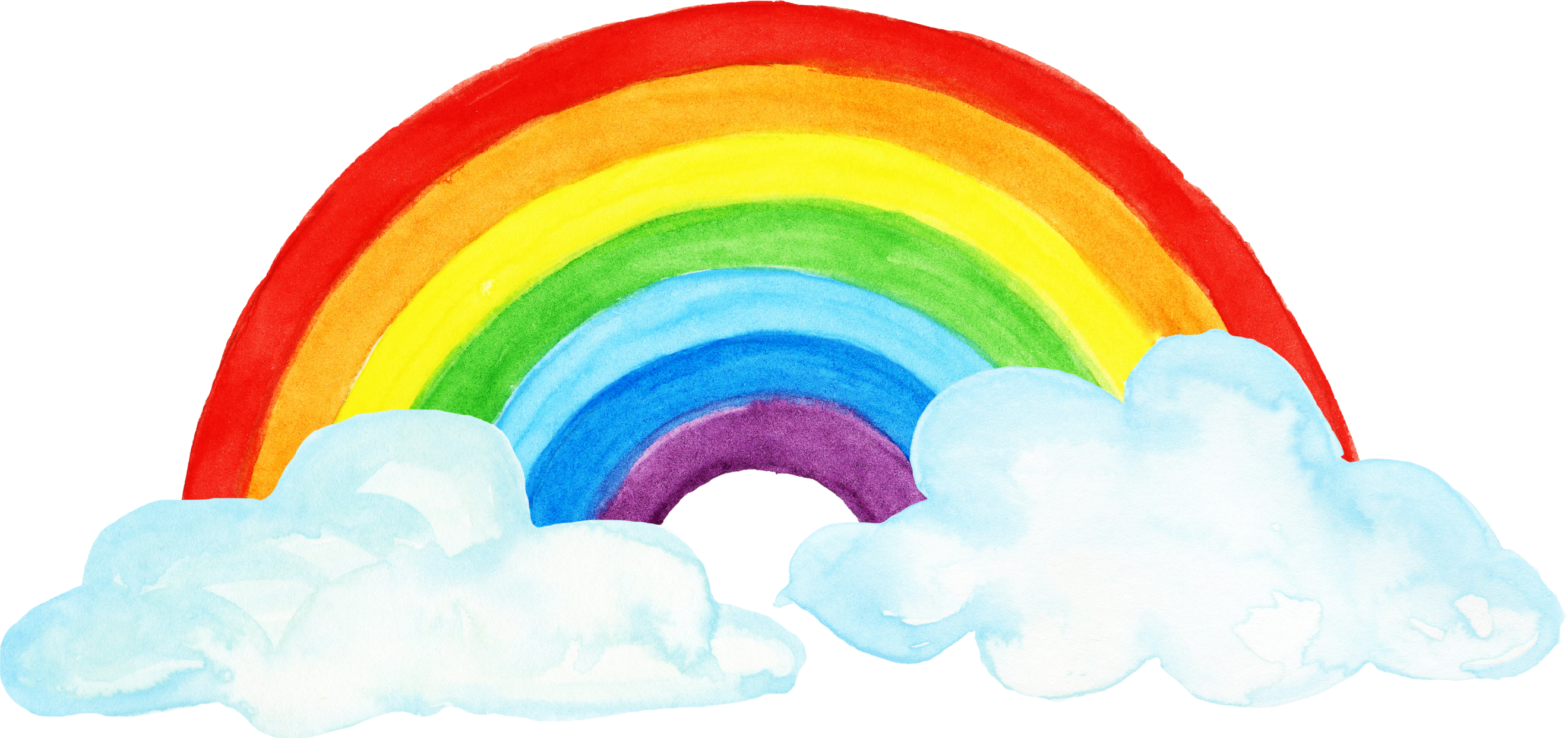 善良服务社竞选
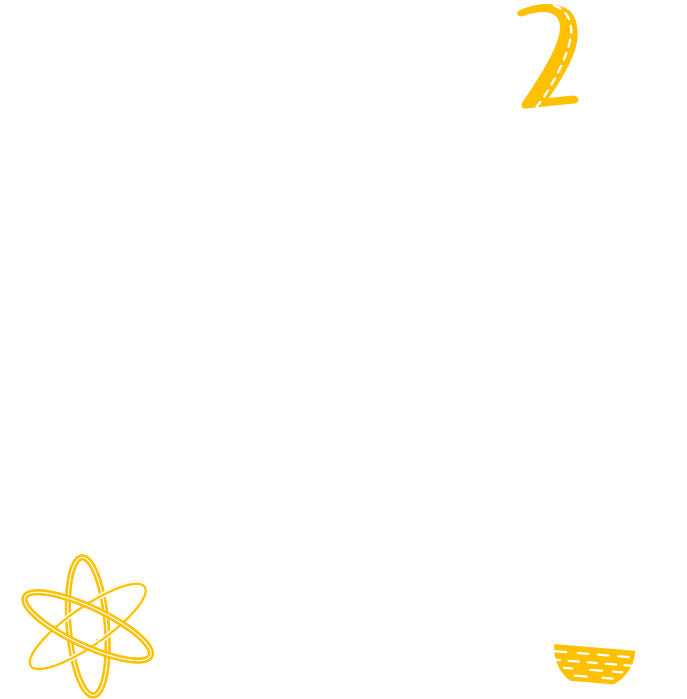 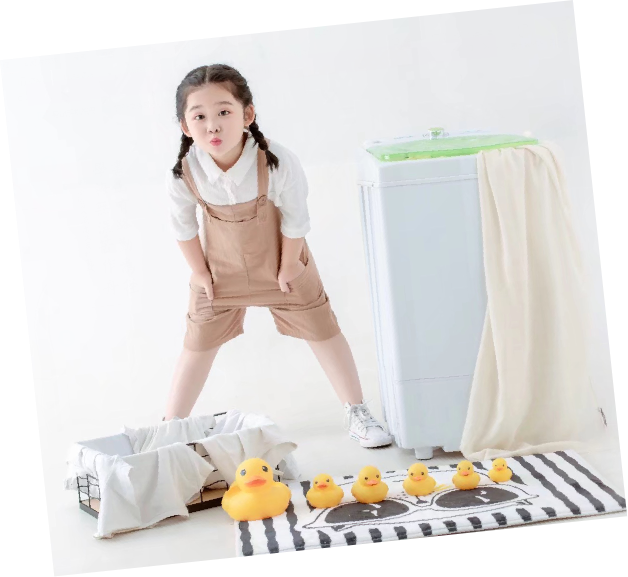 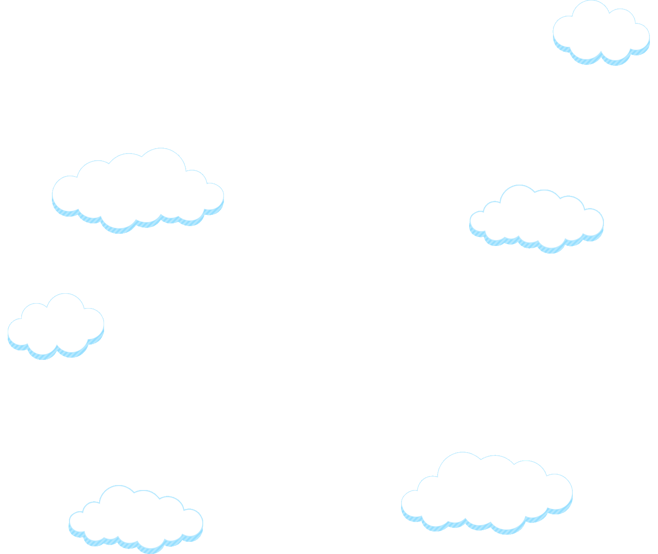 自我介绍
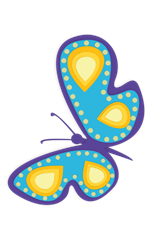 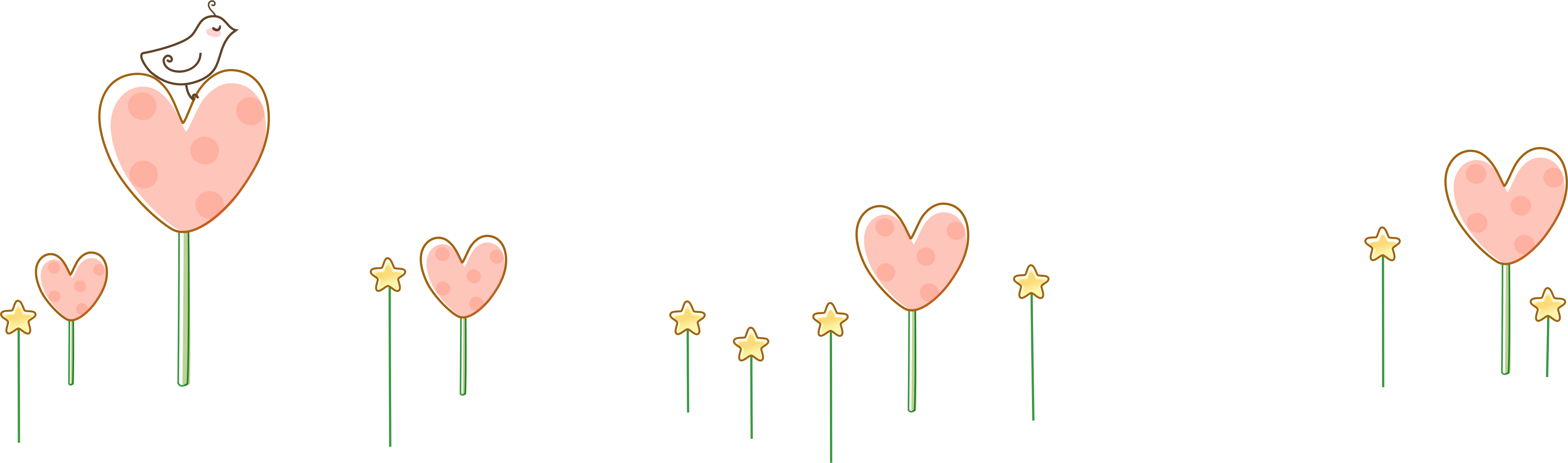 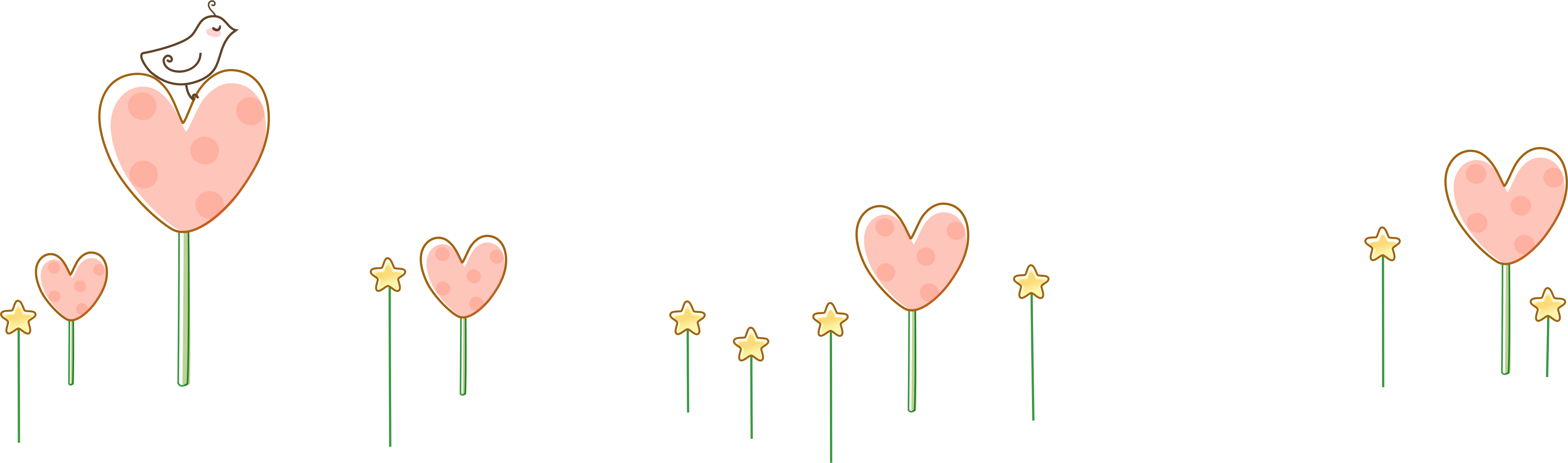 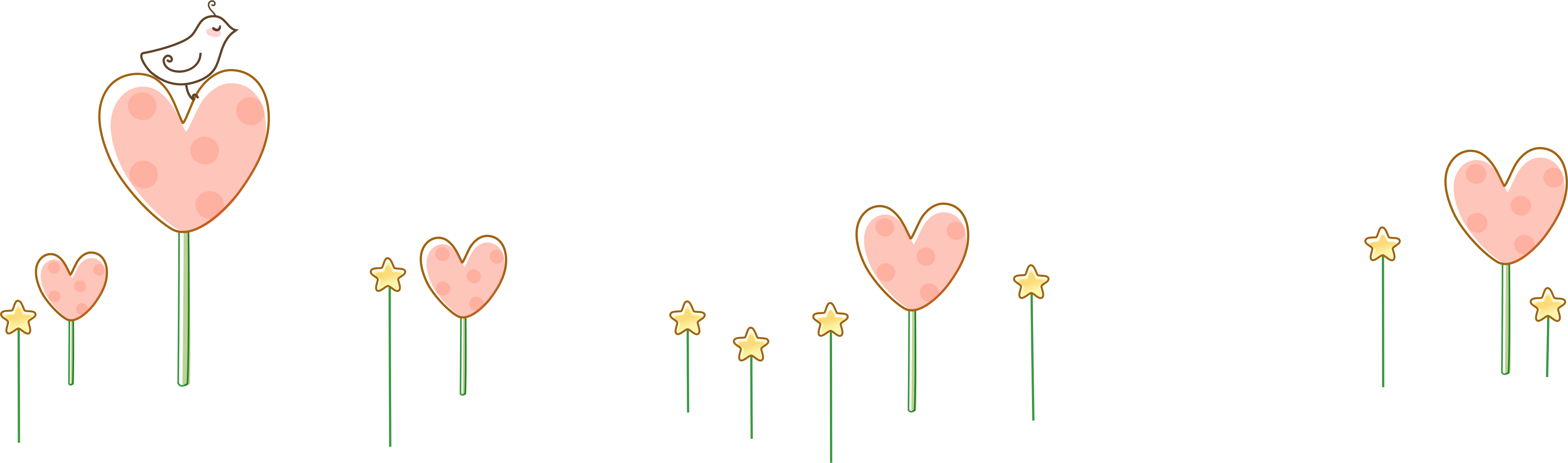 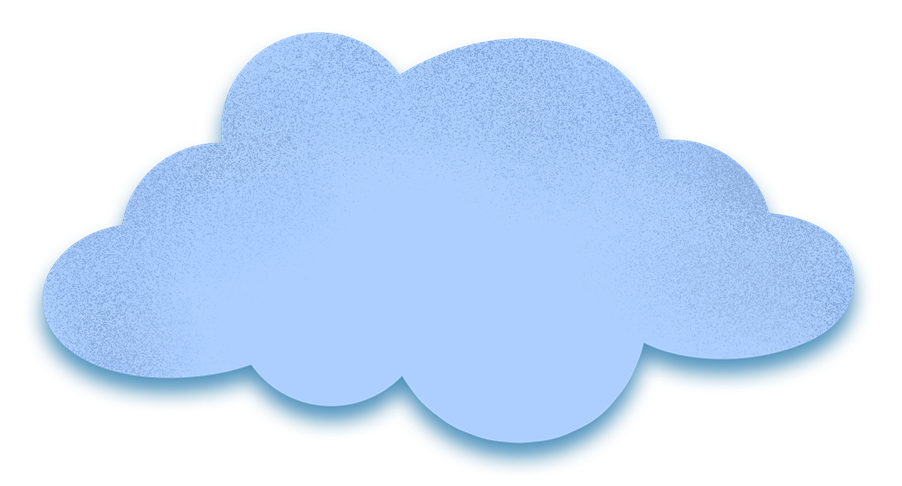 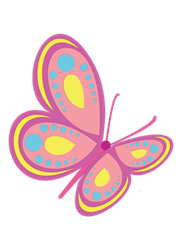 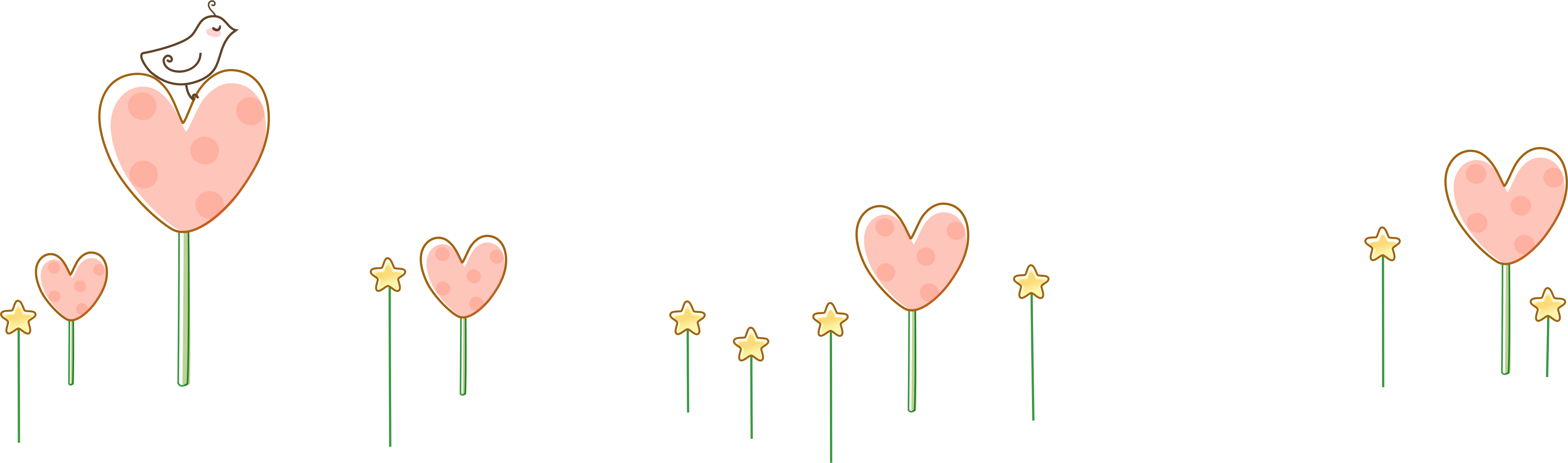 姓名：高沐晨
班级：三（3）班
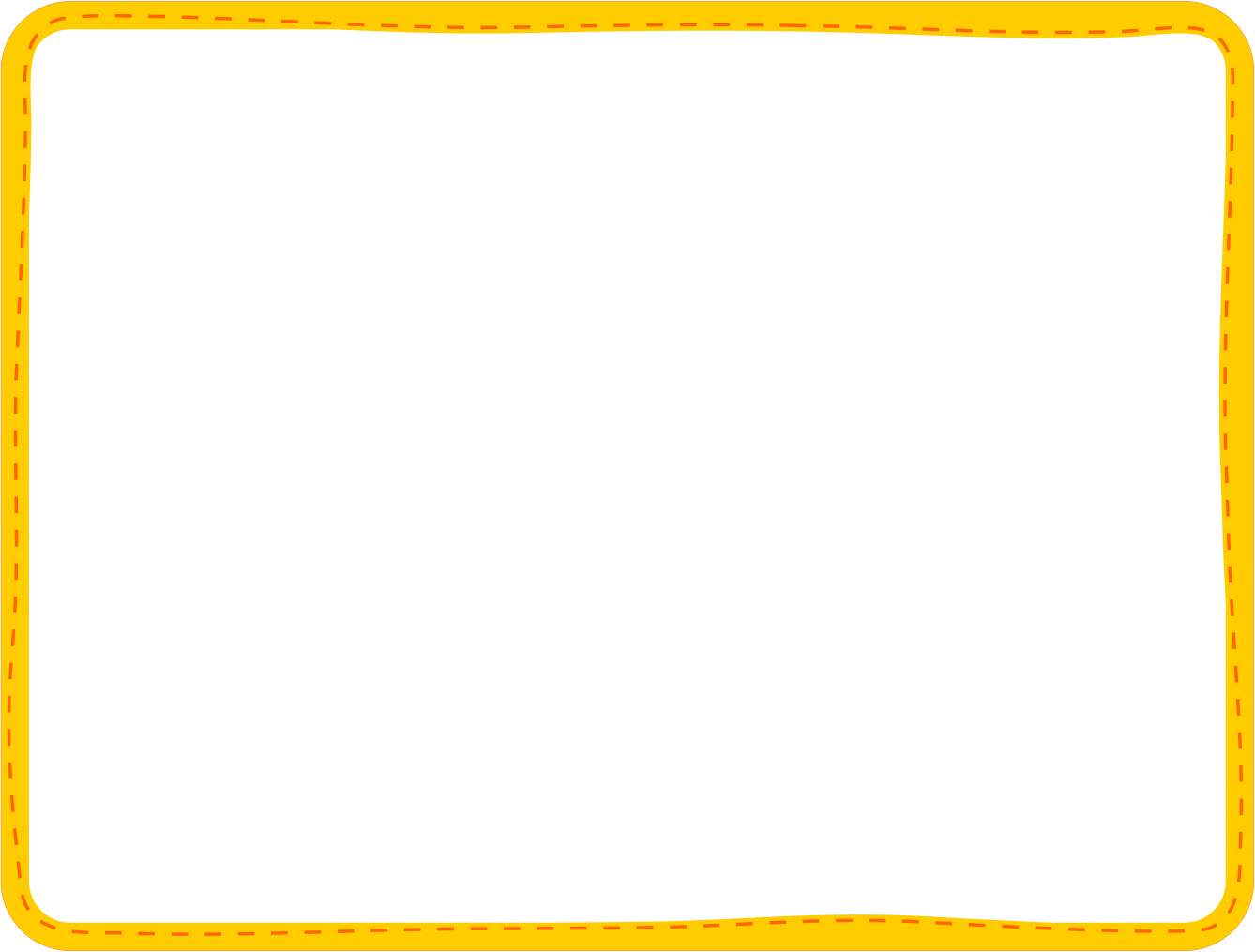 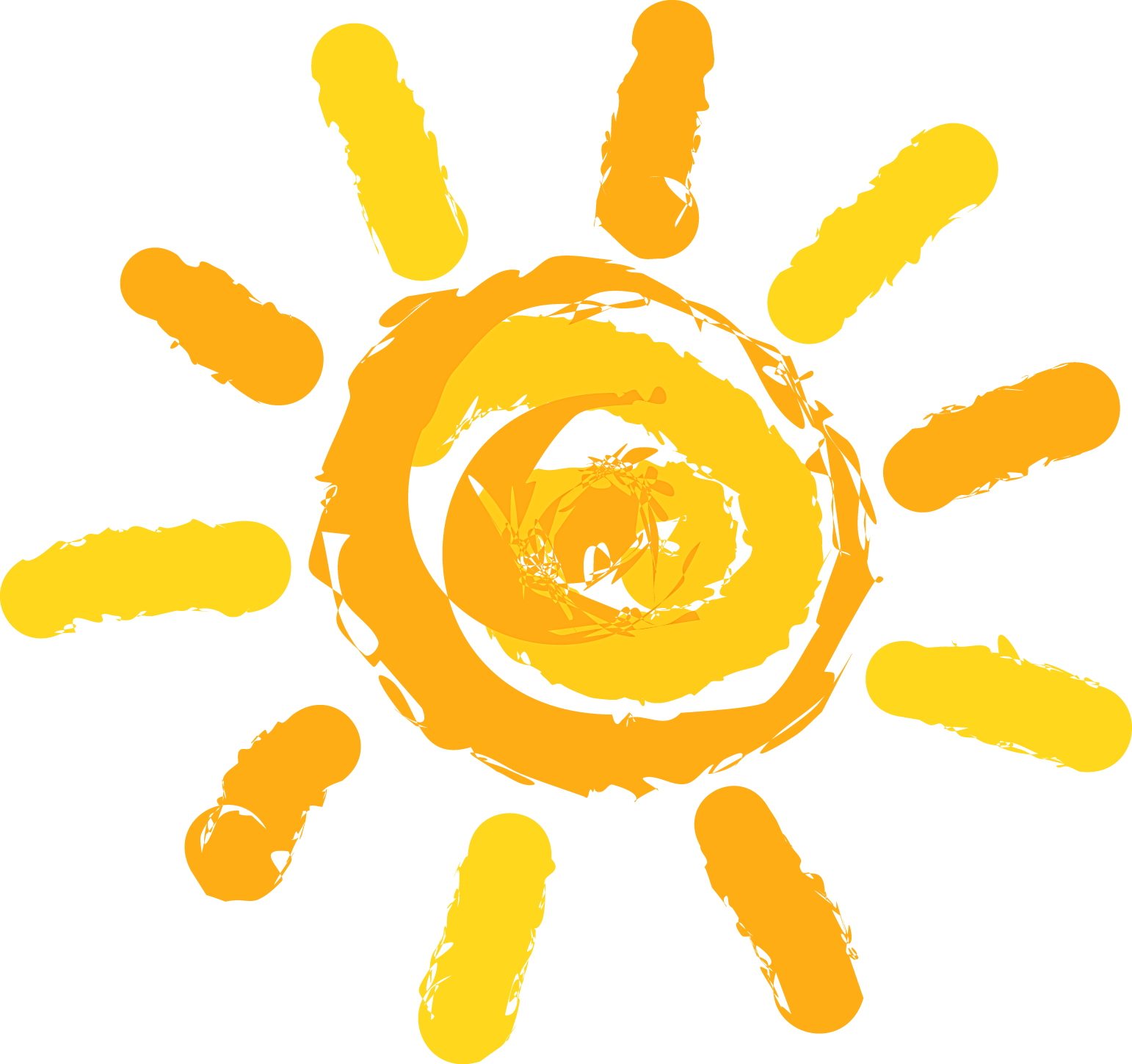 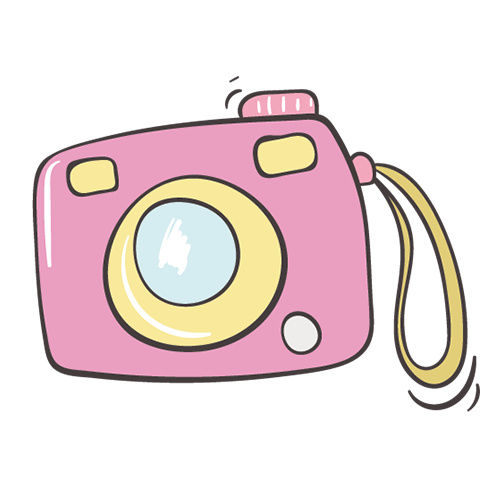 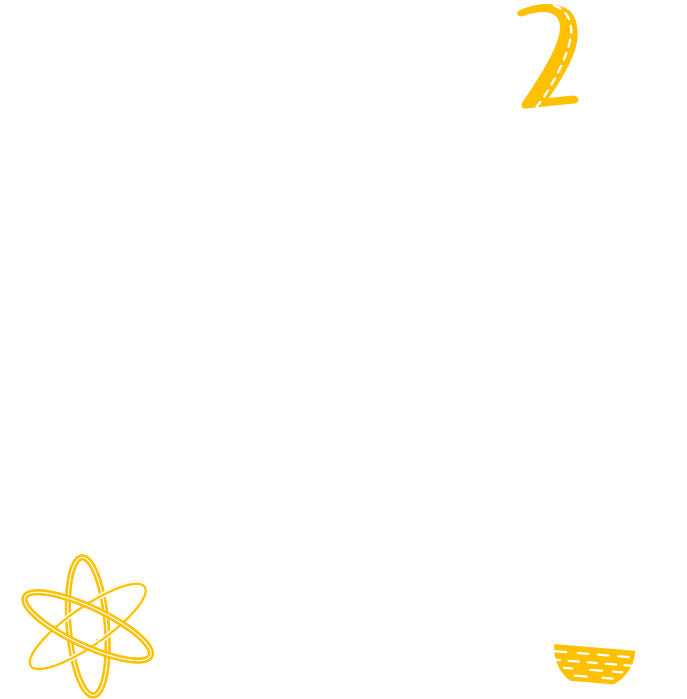 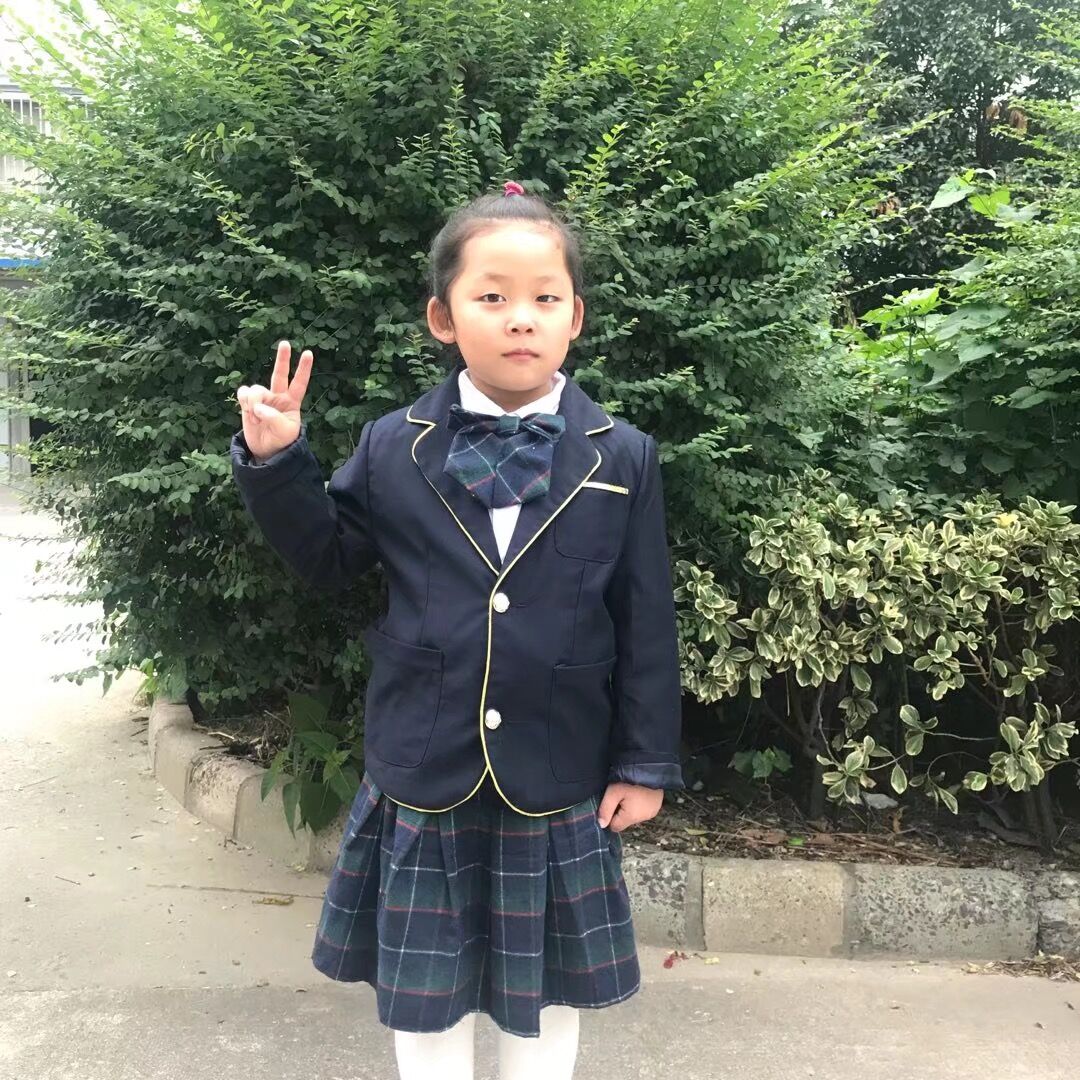 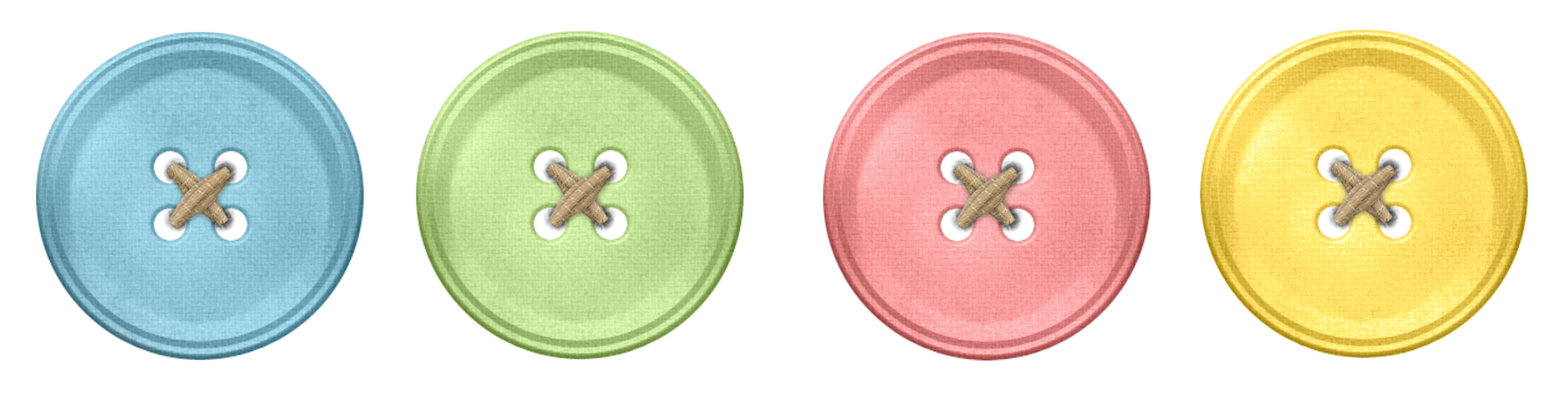 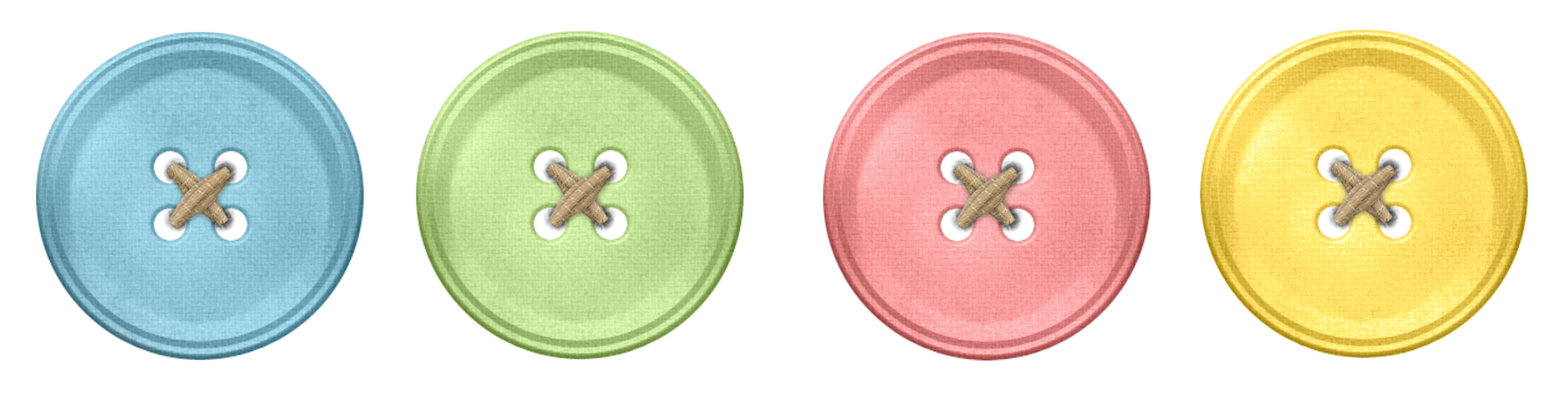 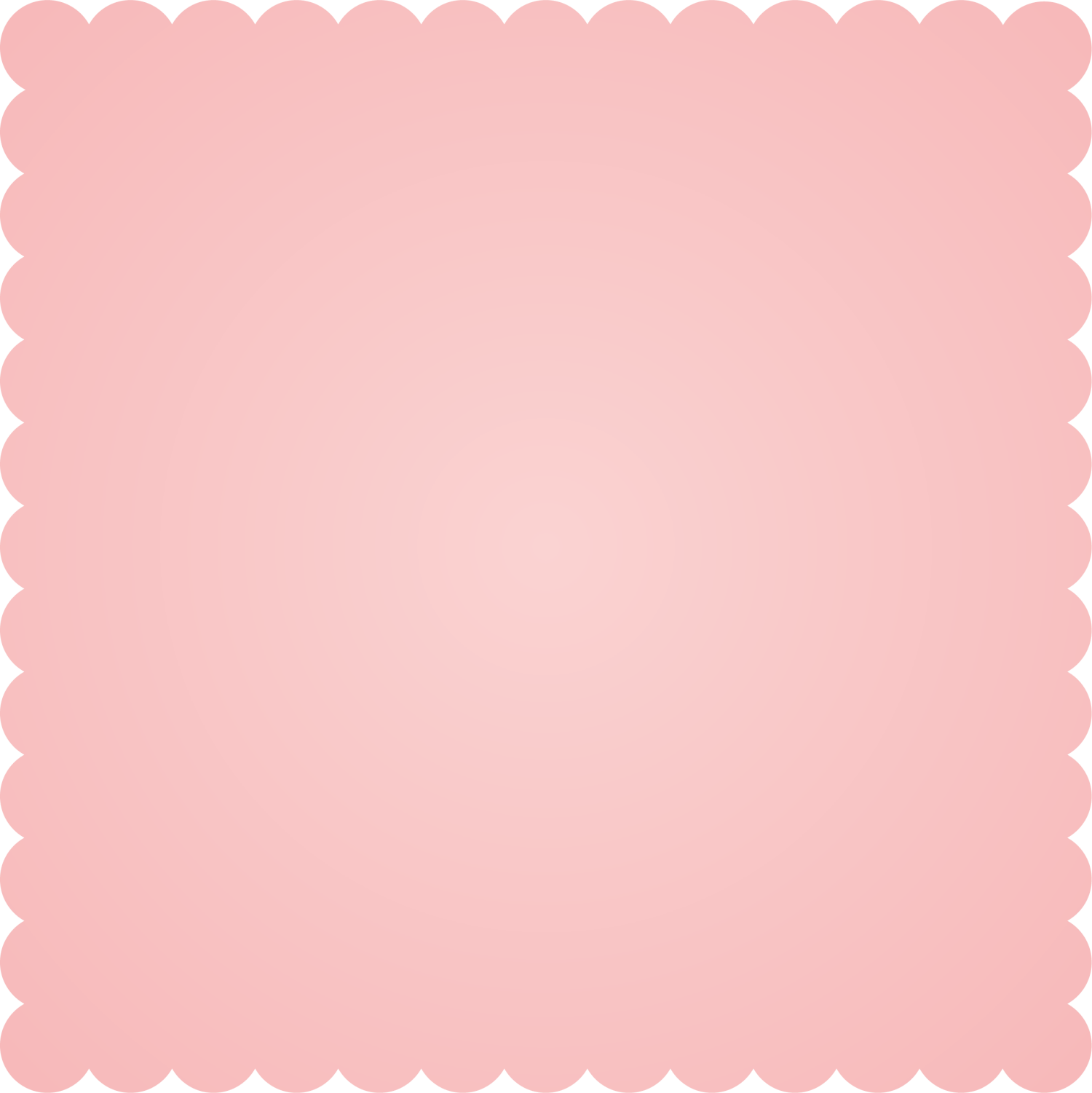 姓名：高沐晨

年龄：10岁

座右铭:每天进步一点点
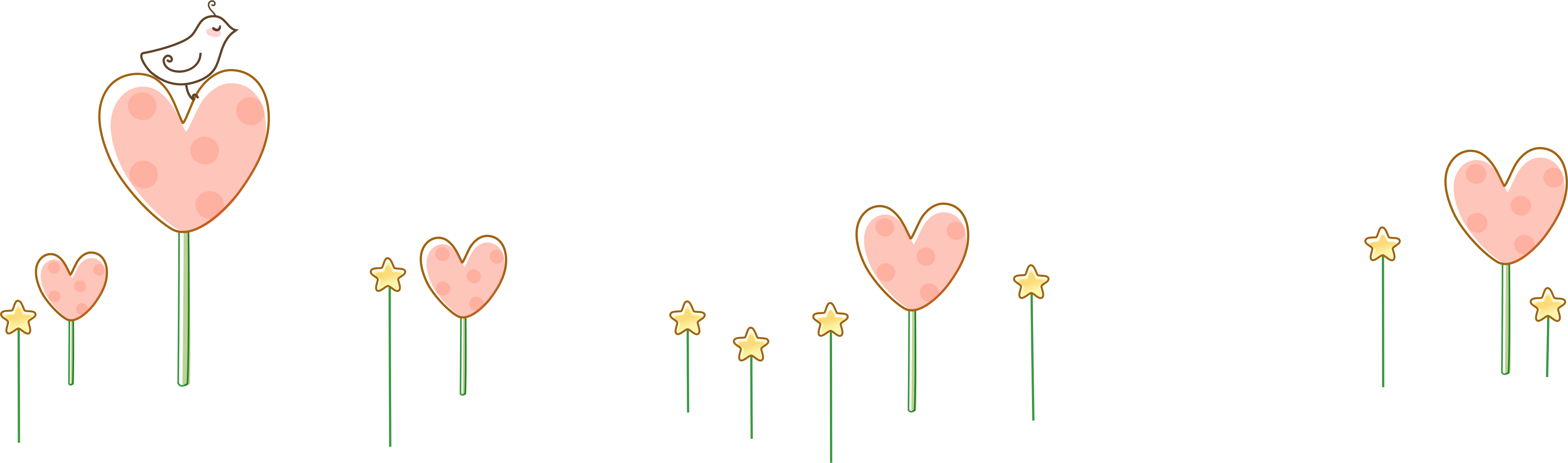 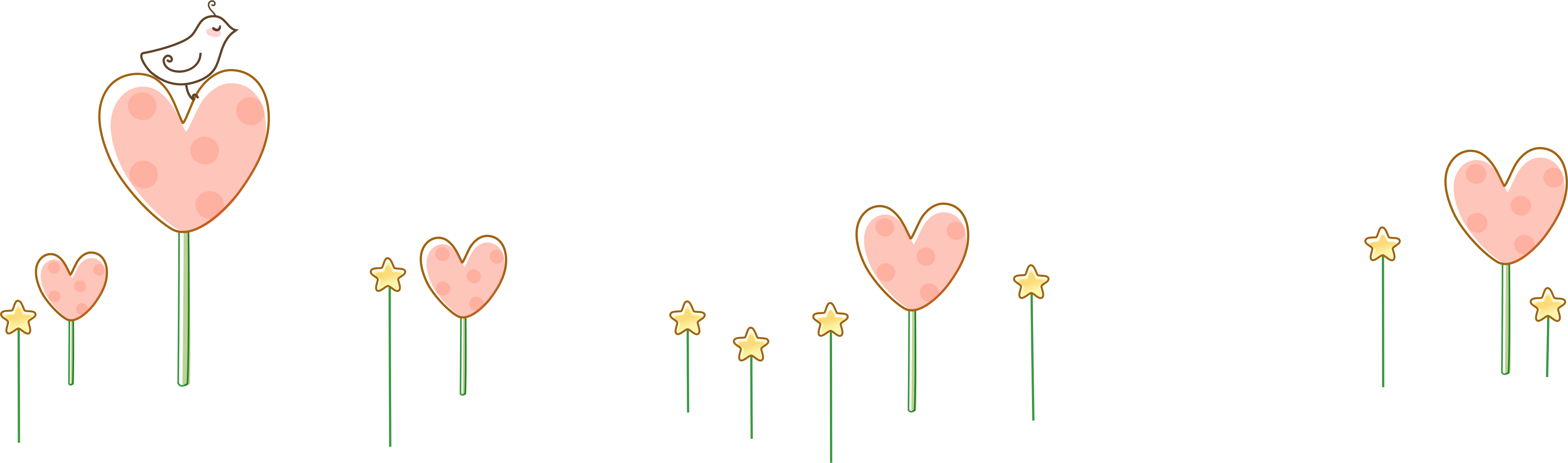 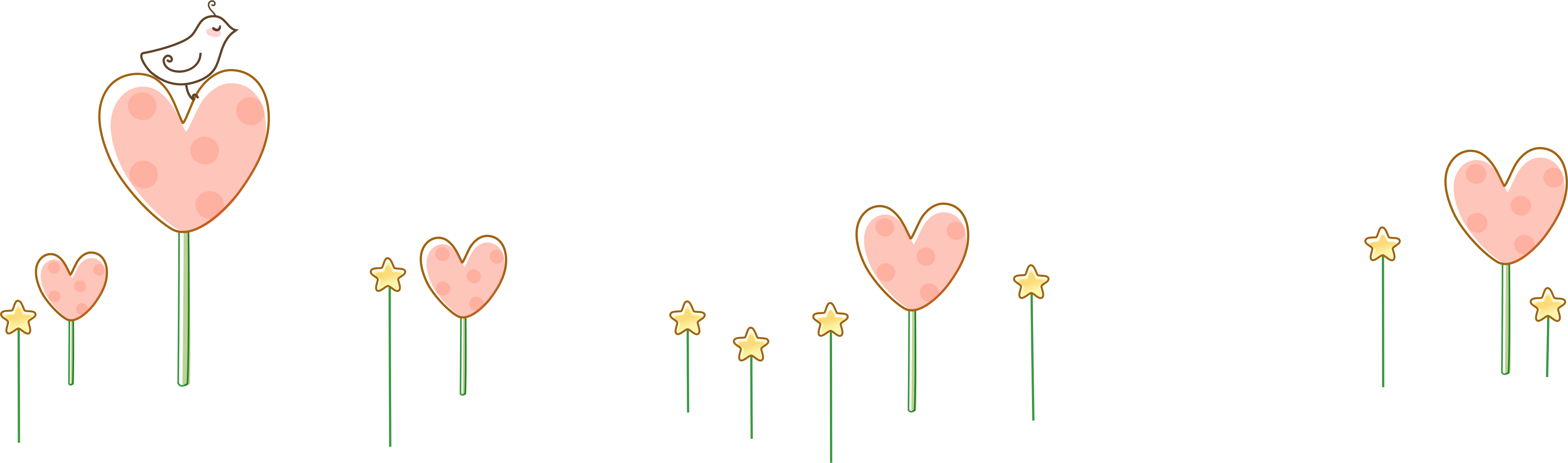 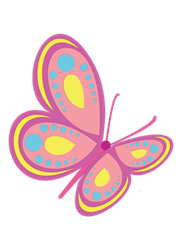 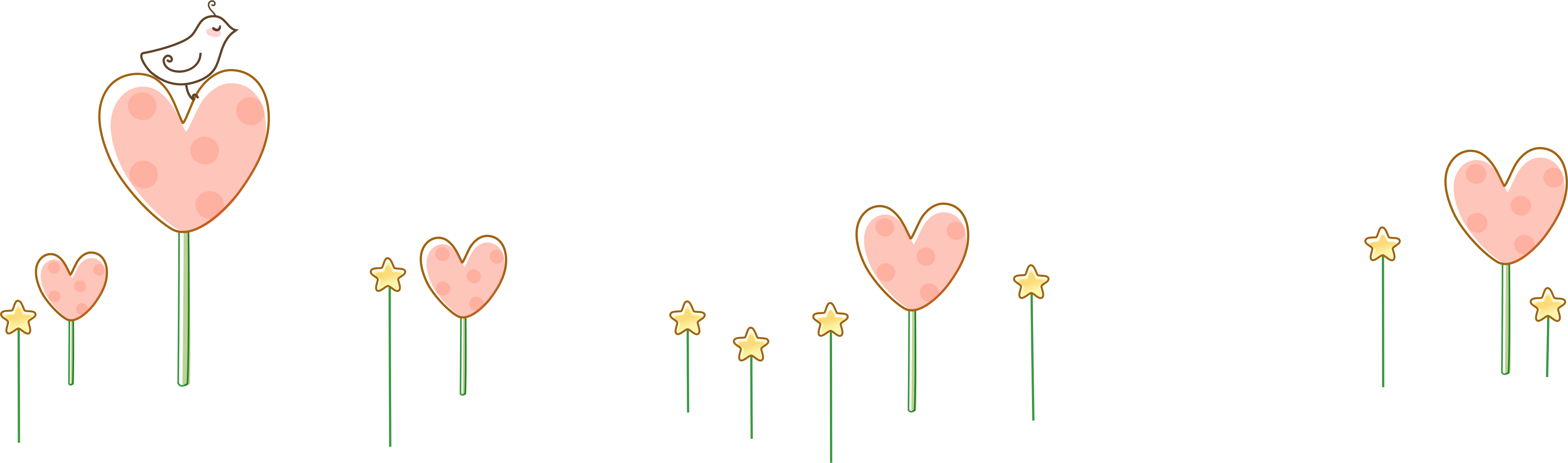 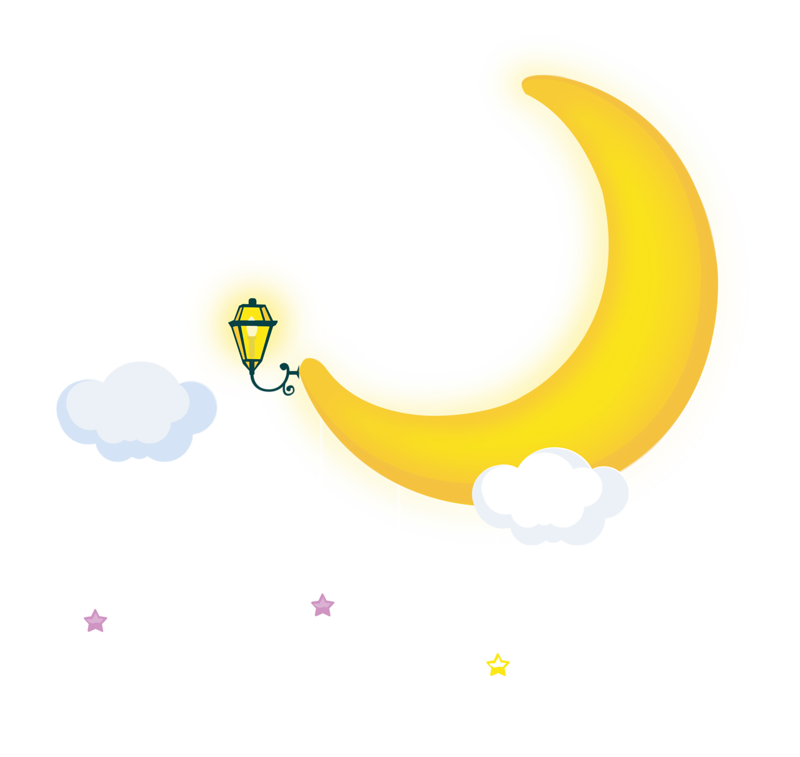 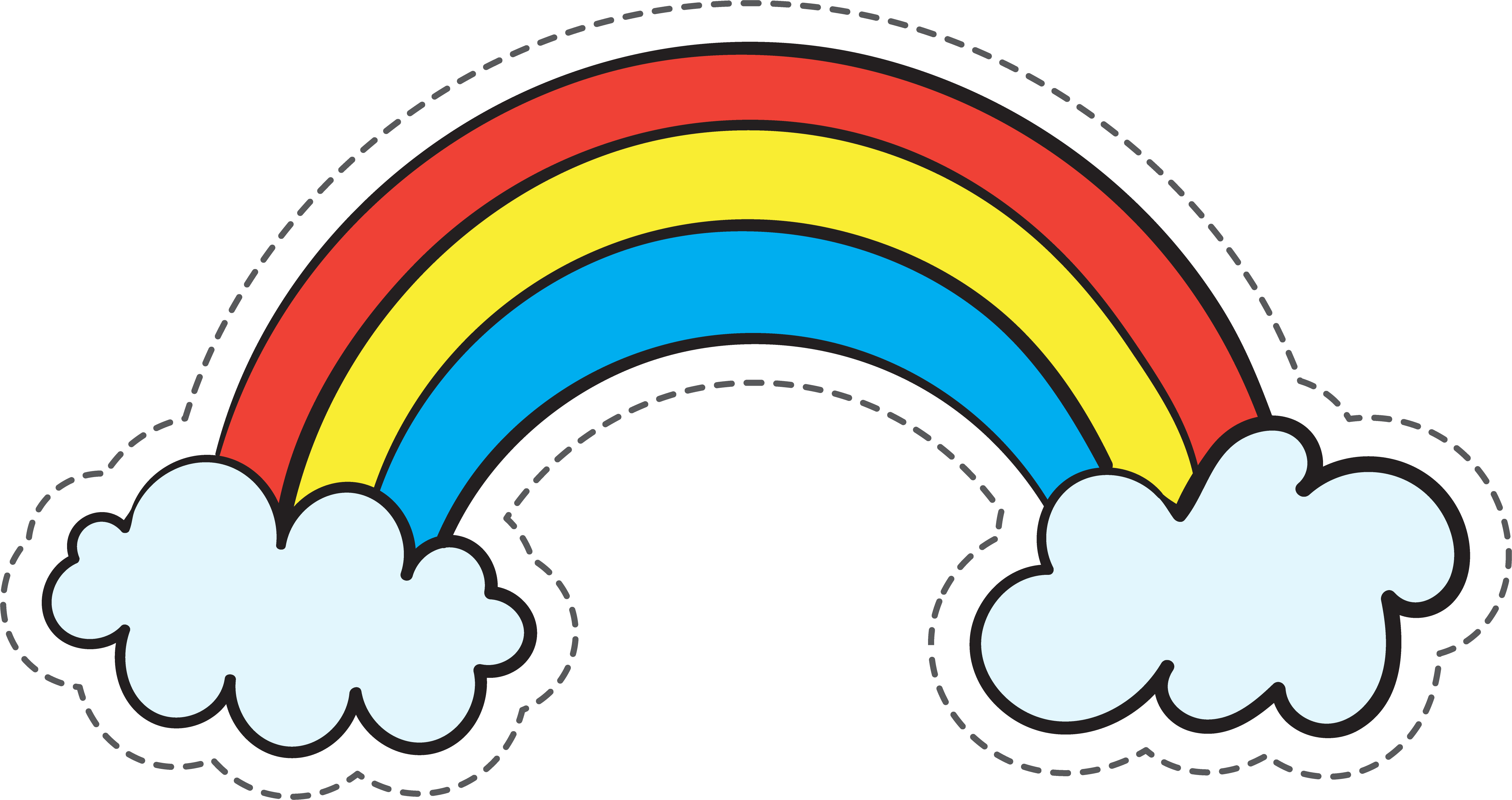 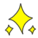 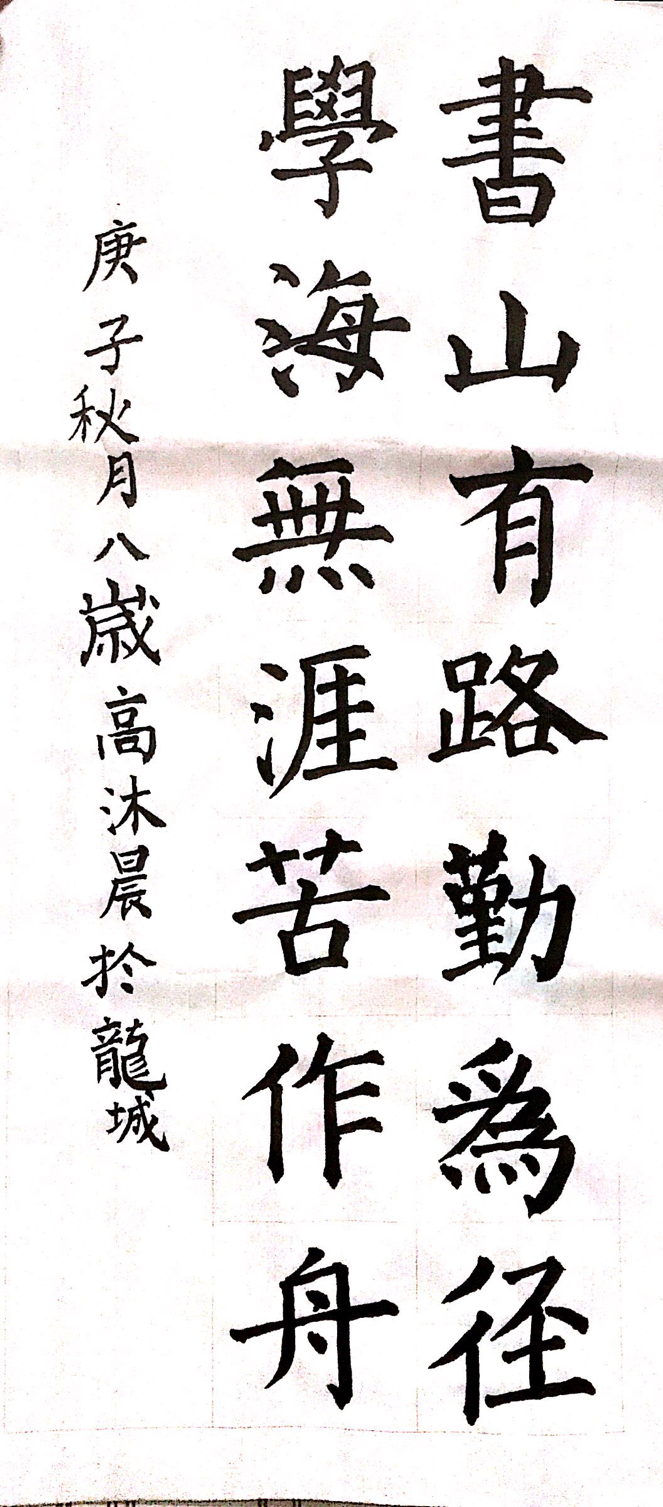 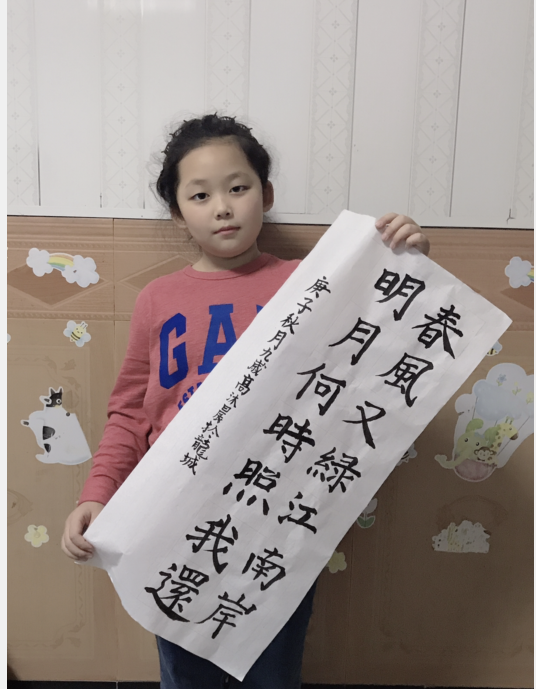 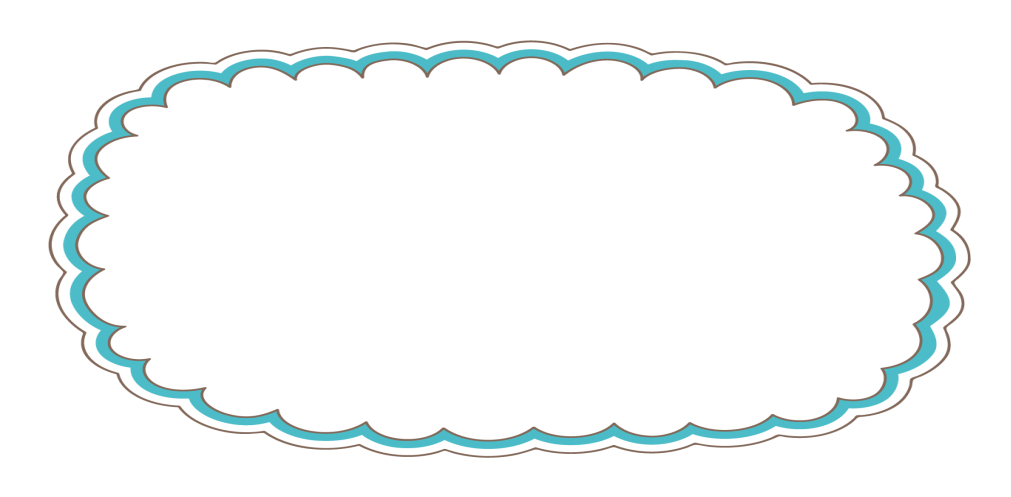 我的爱好
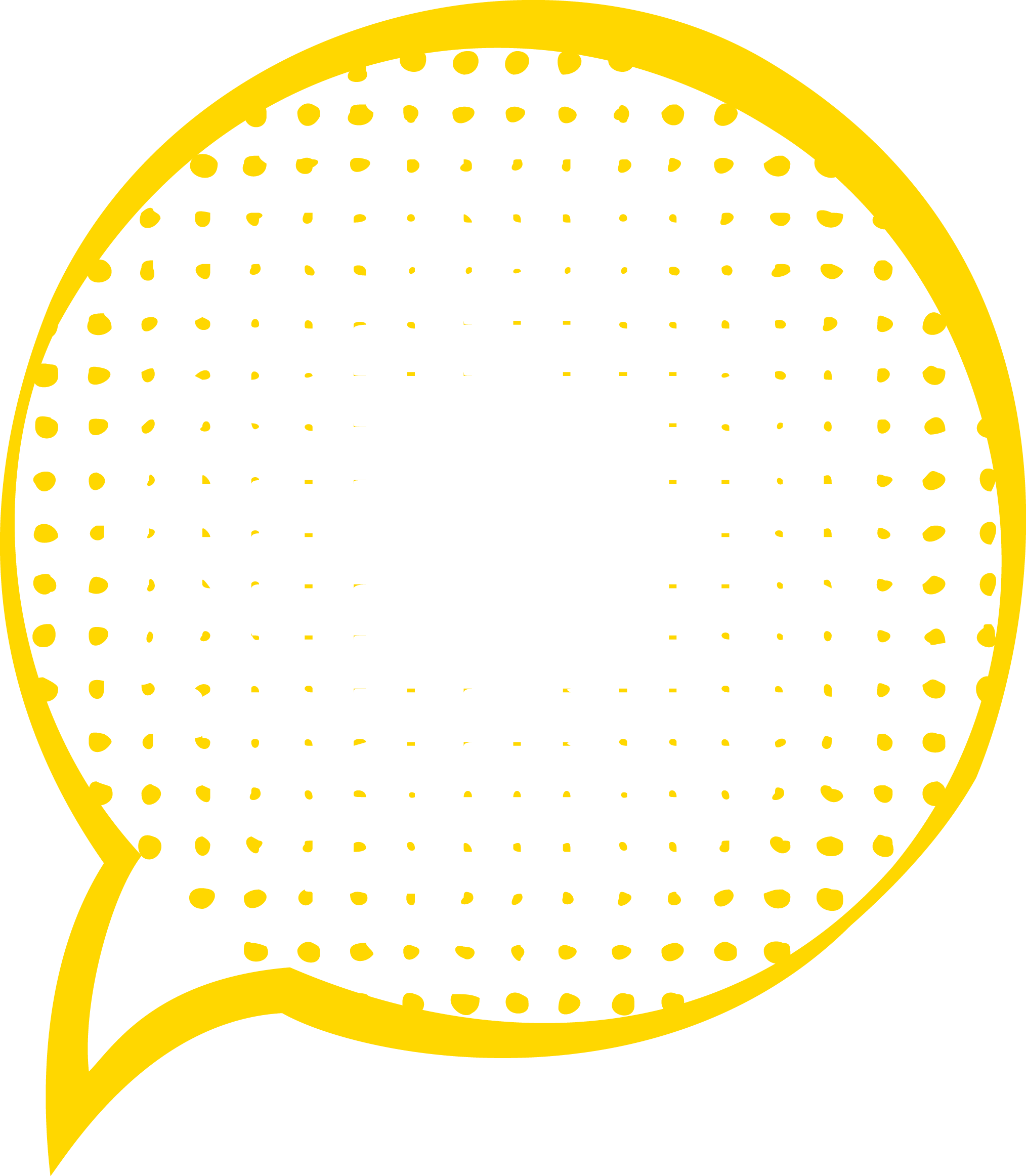 书法
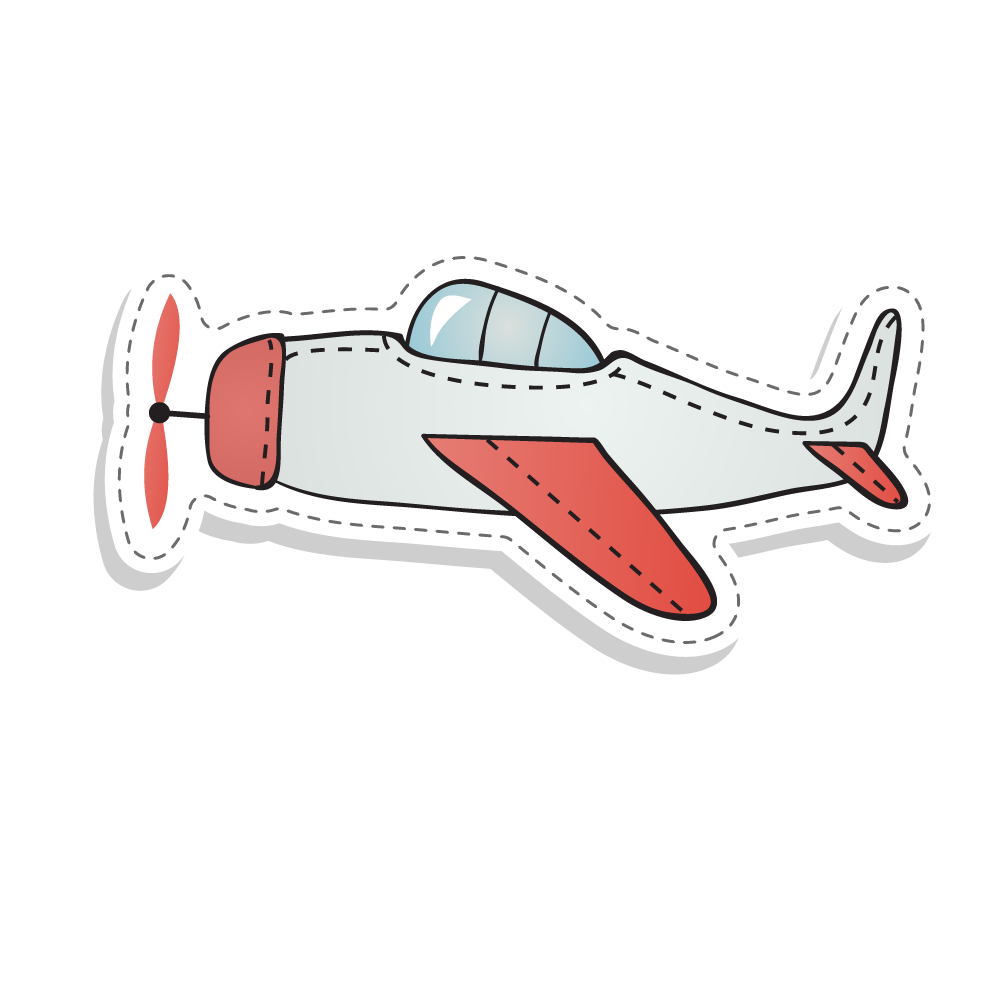 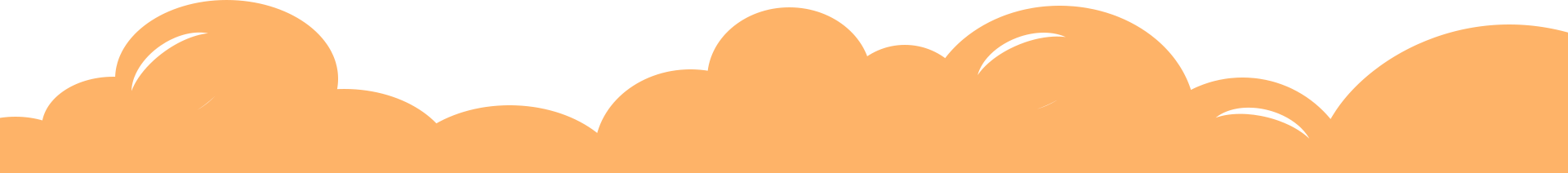 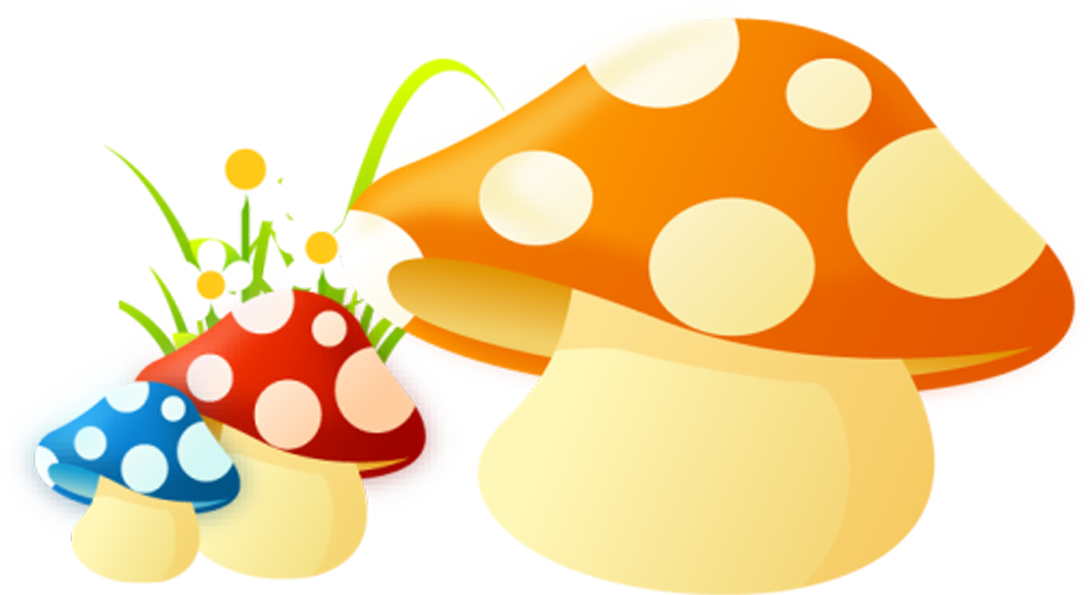 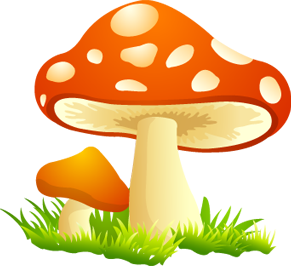 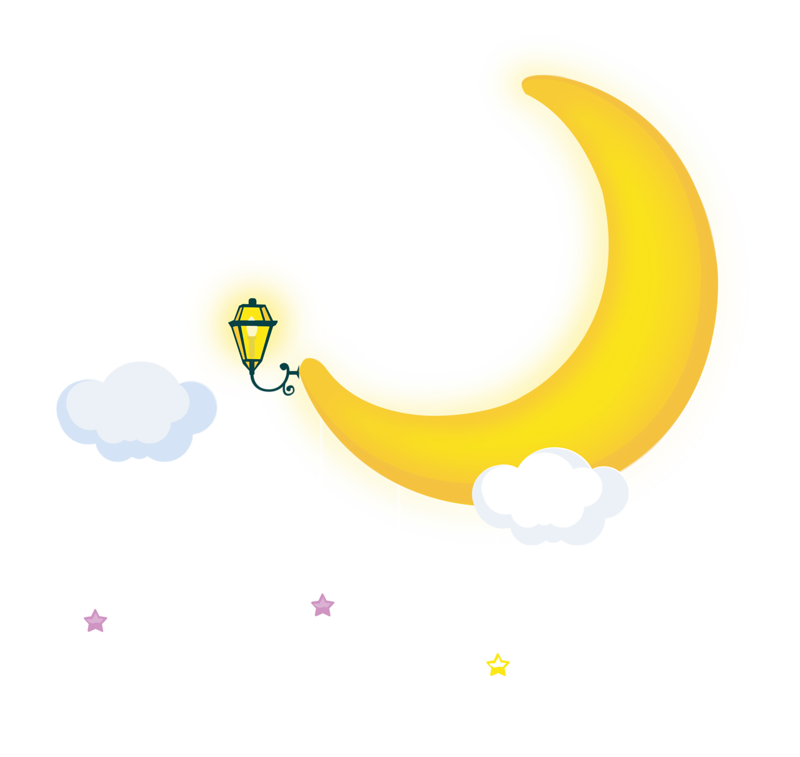 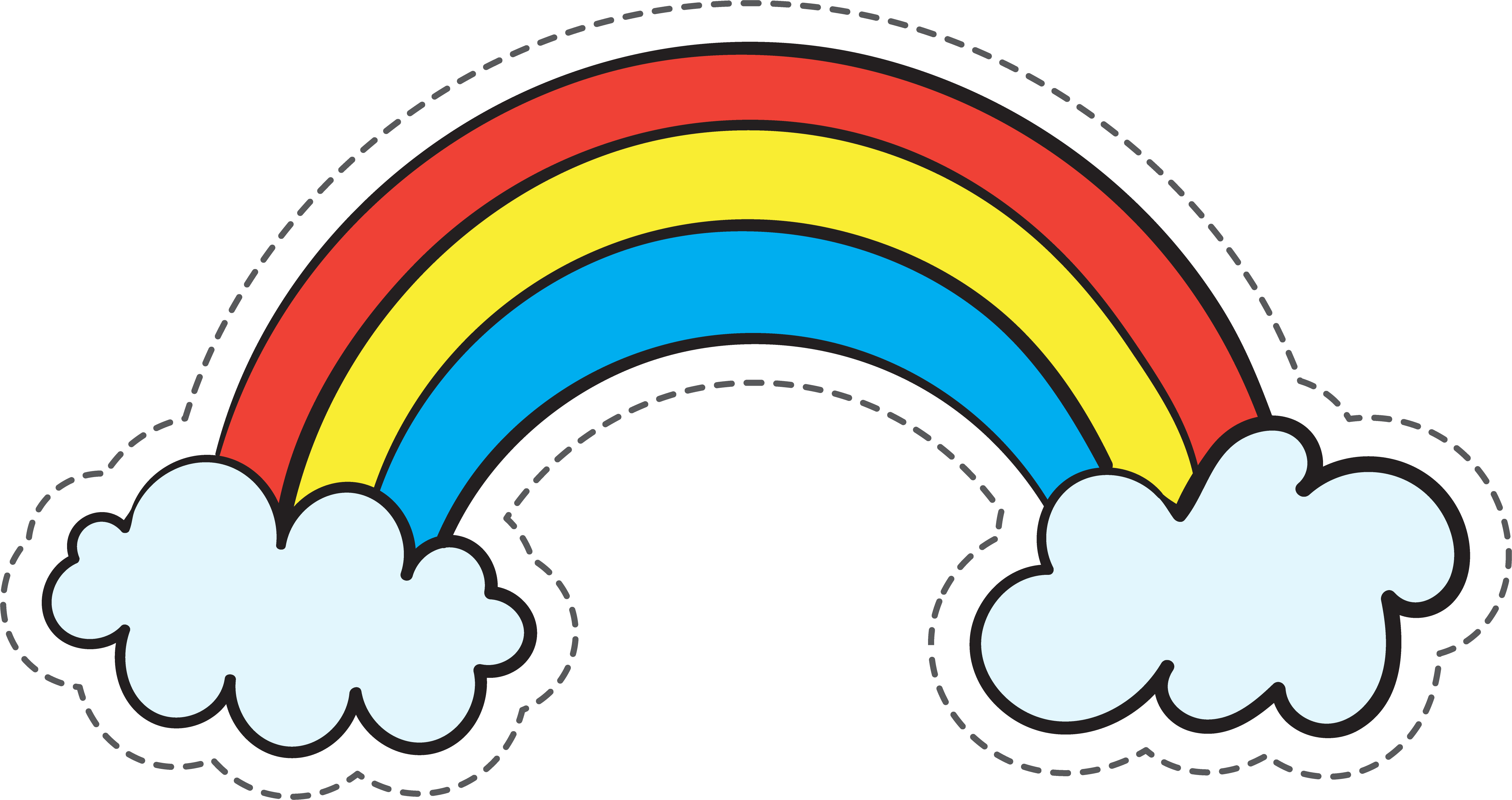 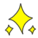 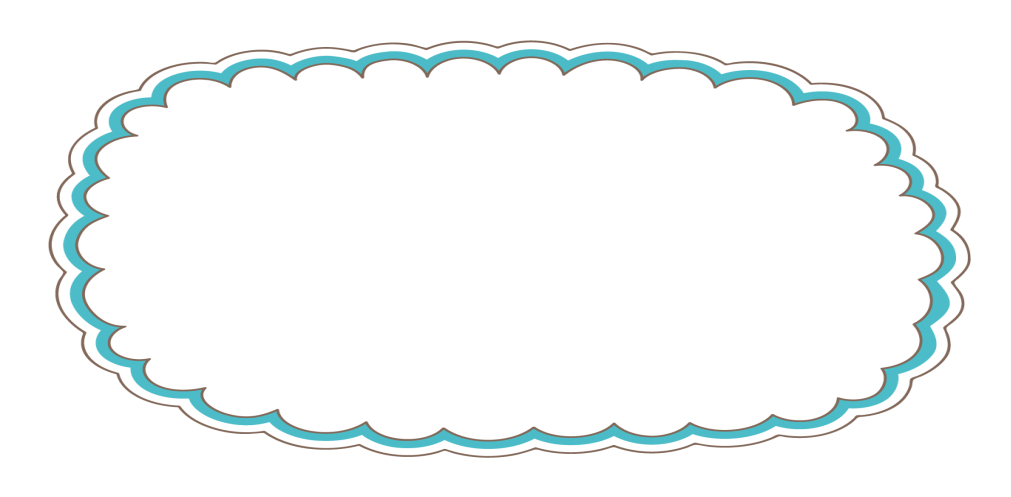 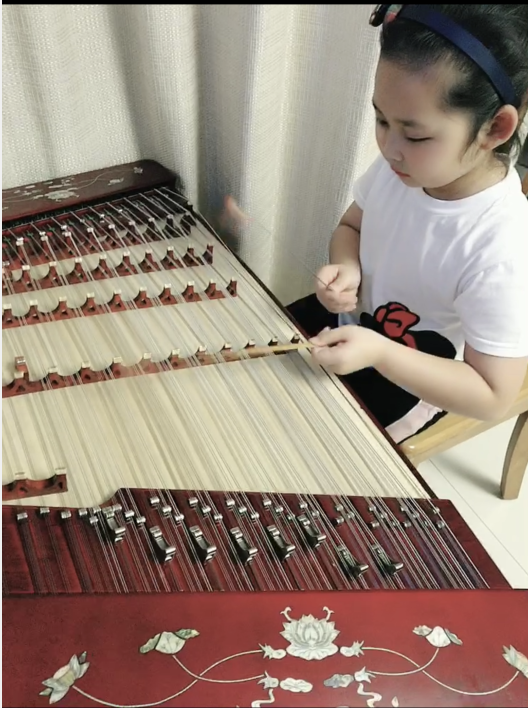 我的爱好
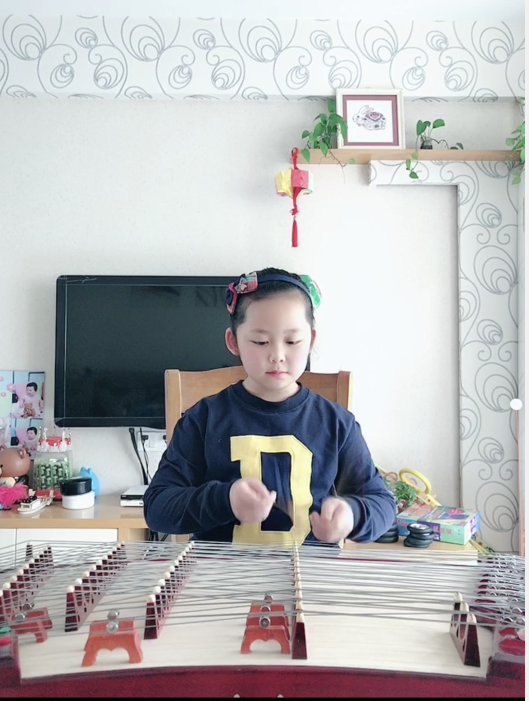 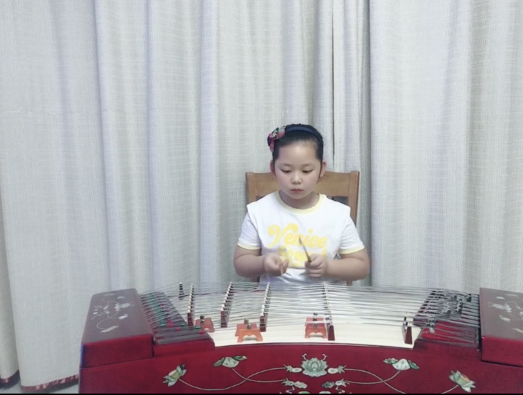 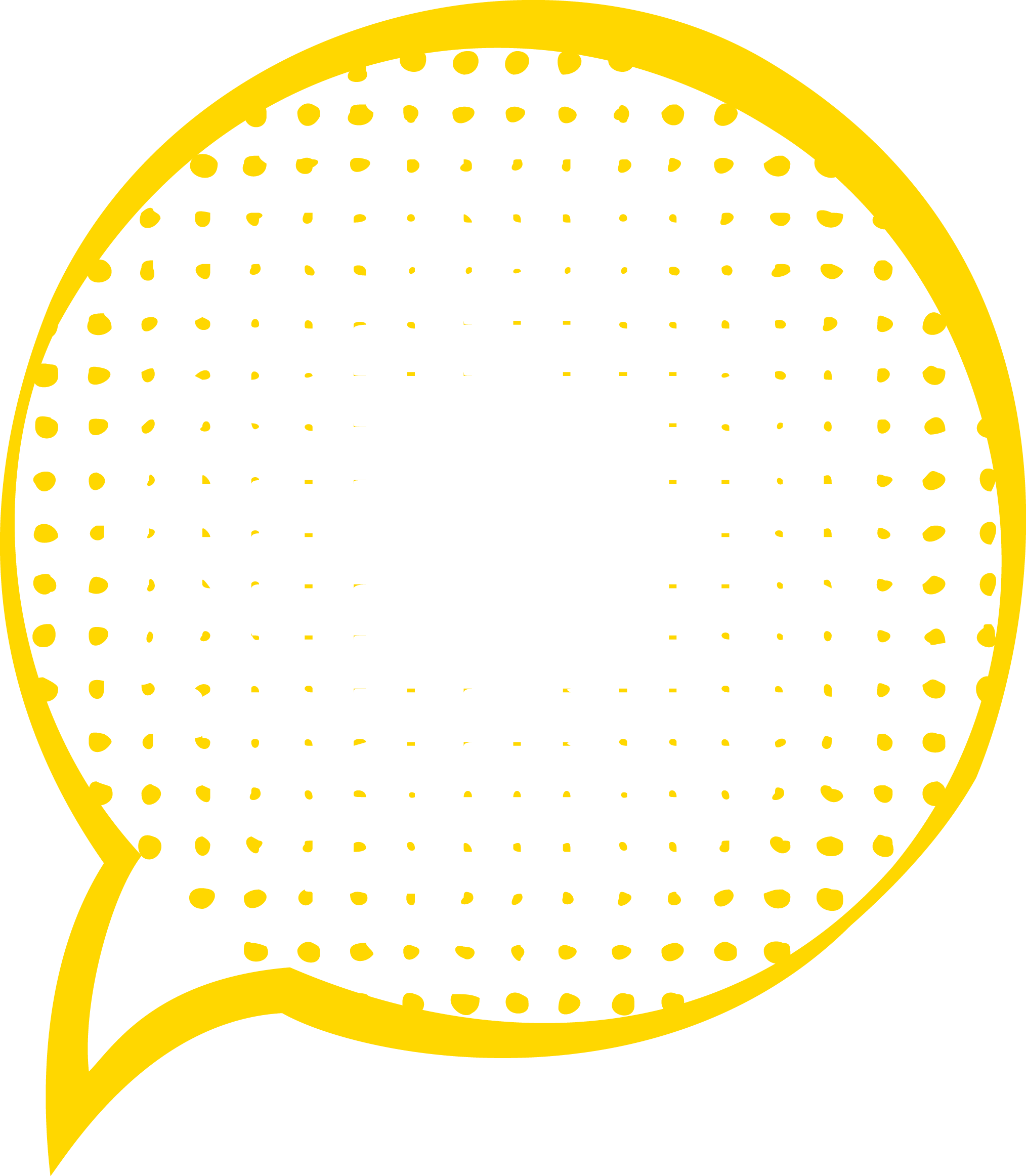 扬琴
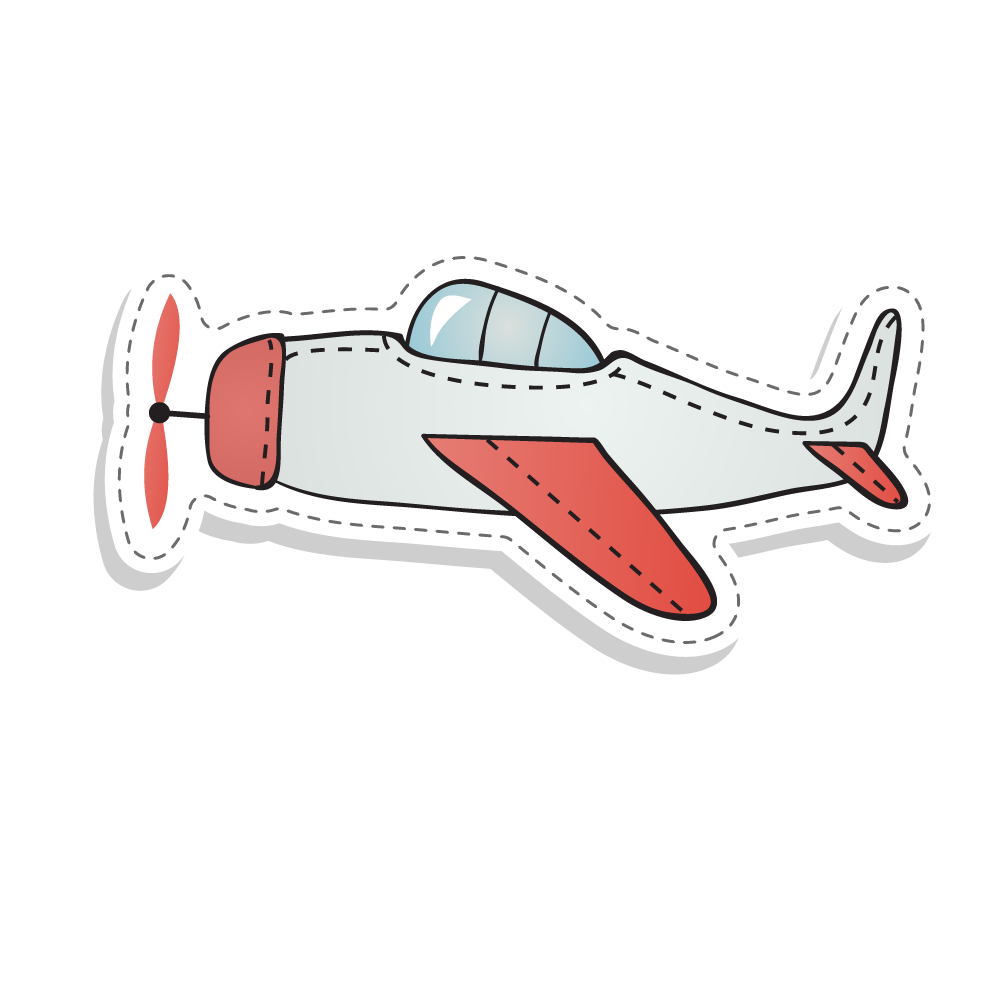 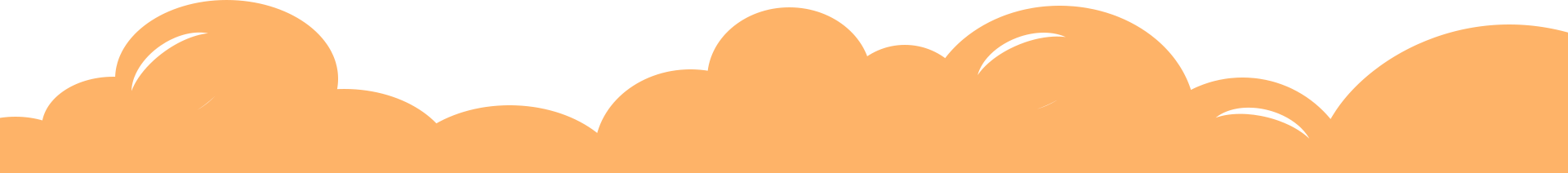 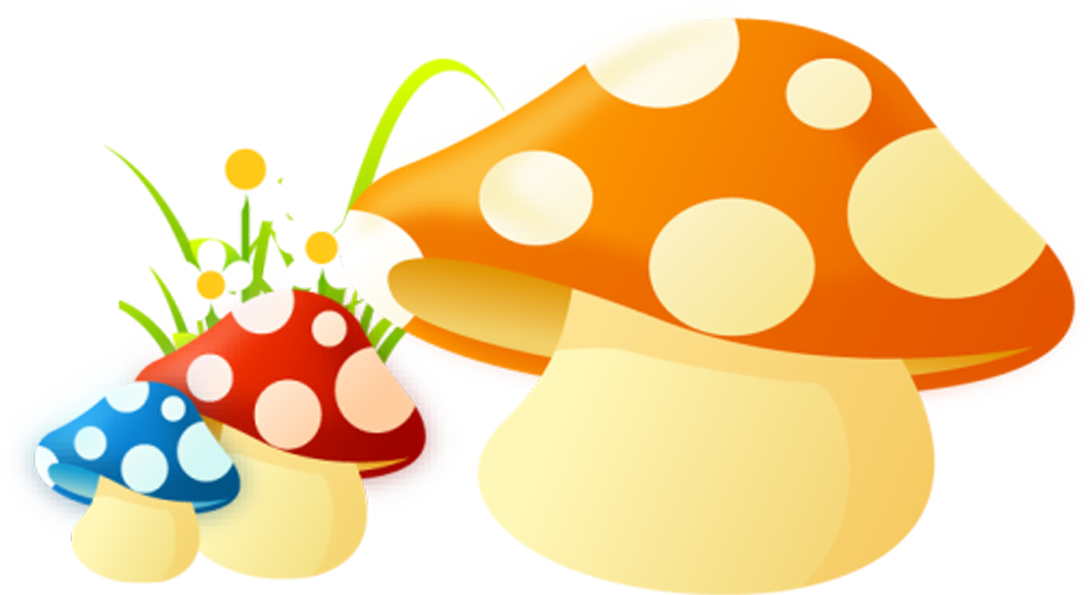 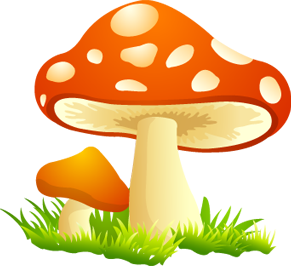 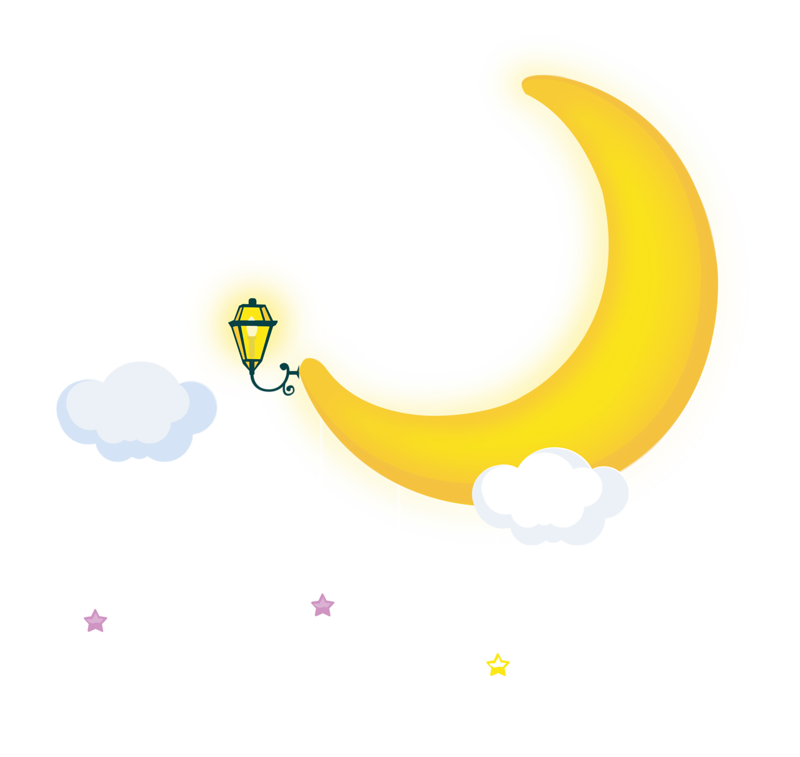 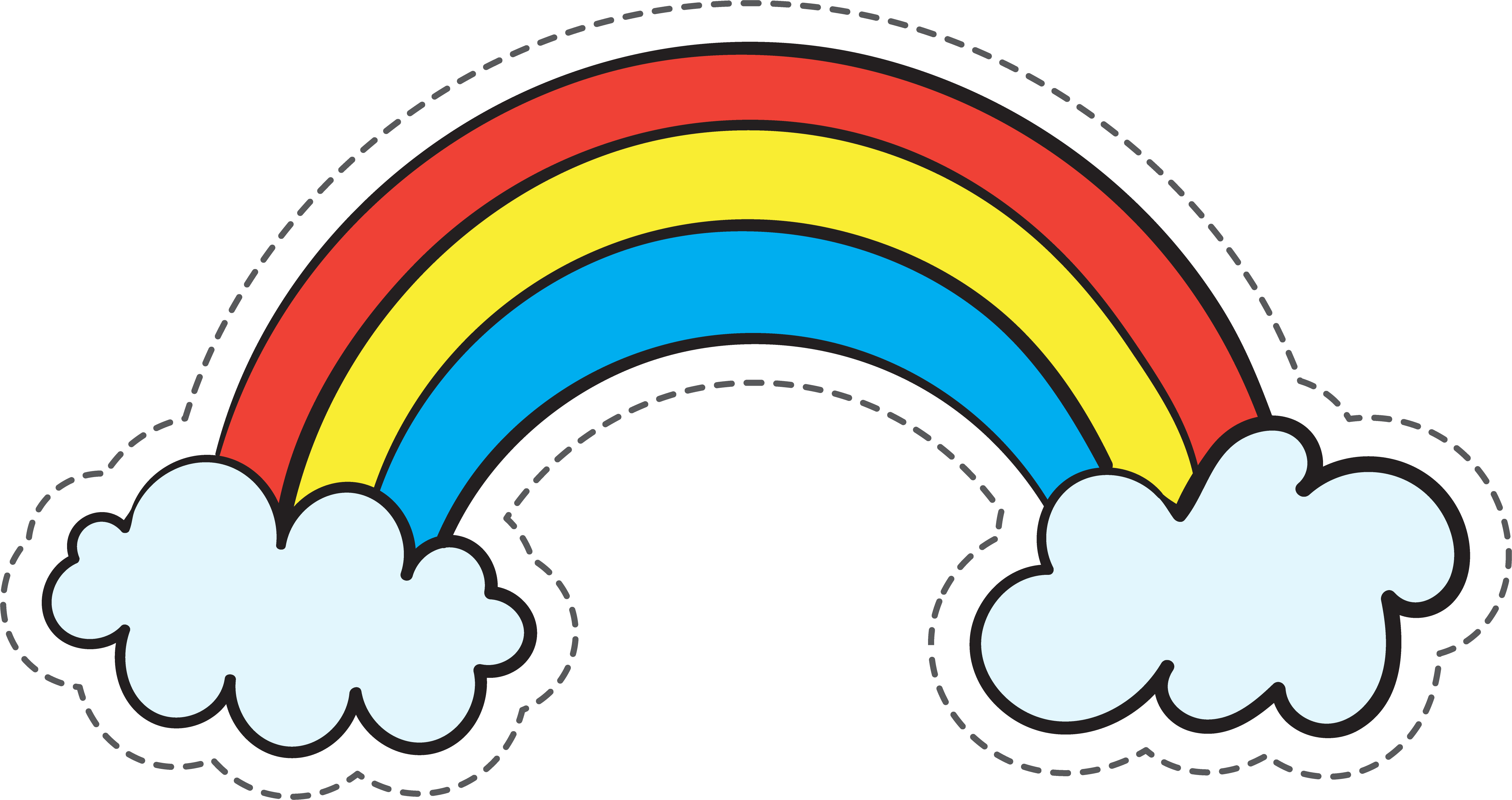 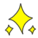 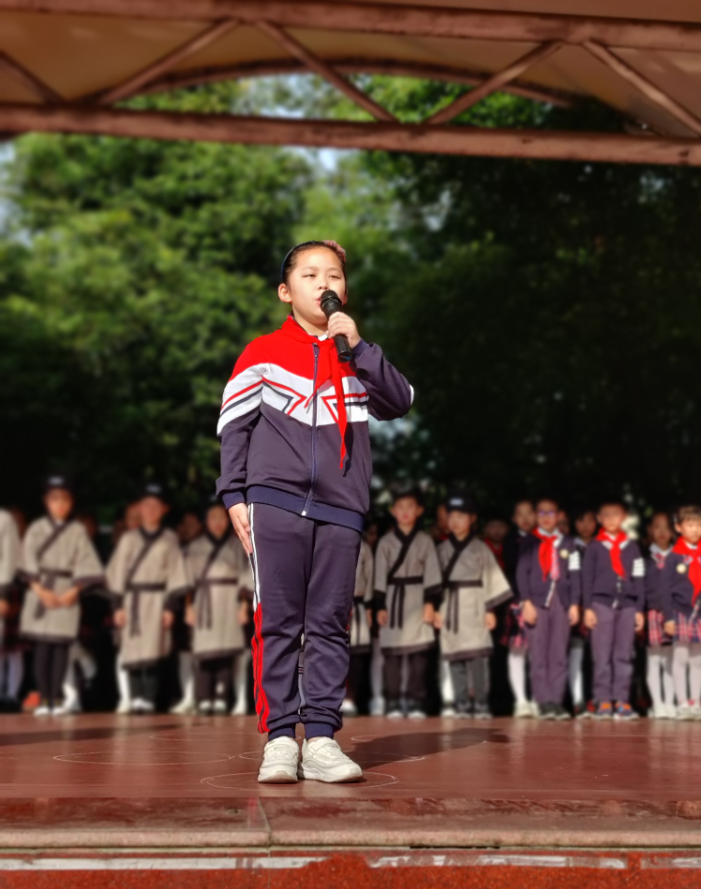 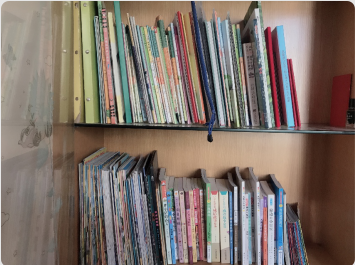 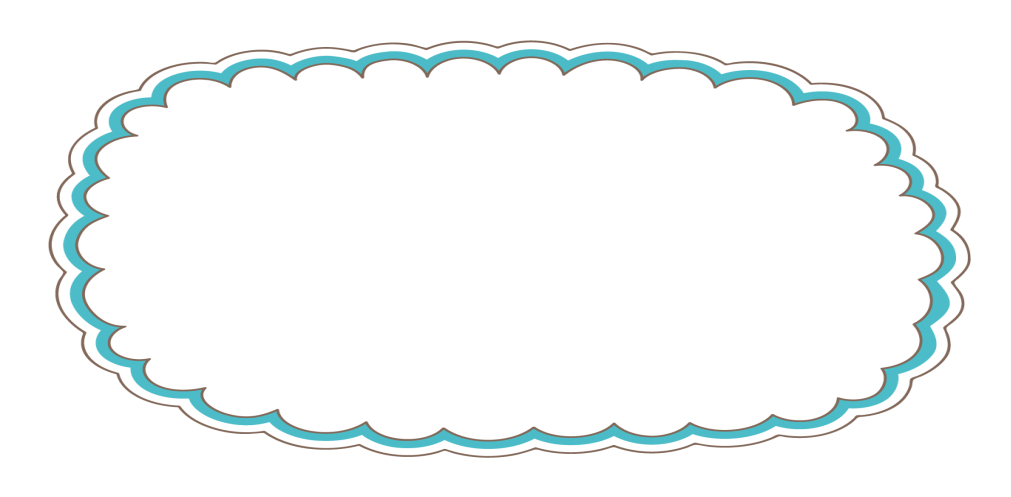 我的爱好
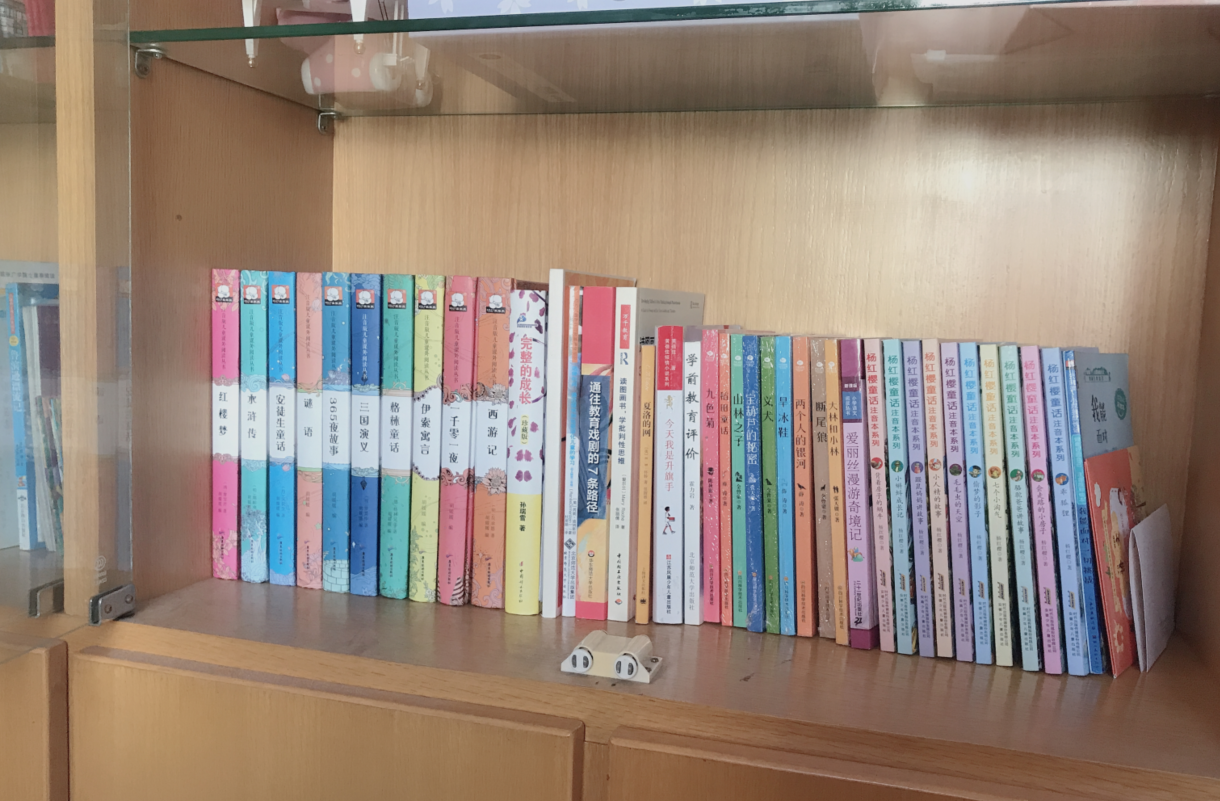 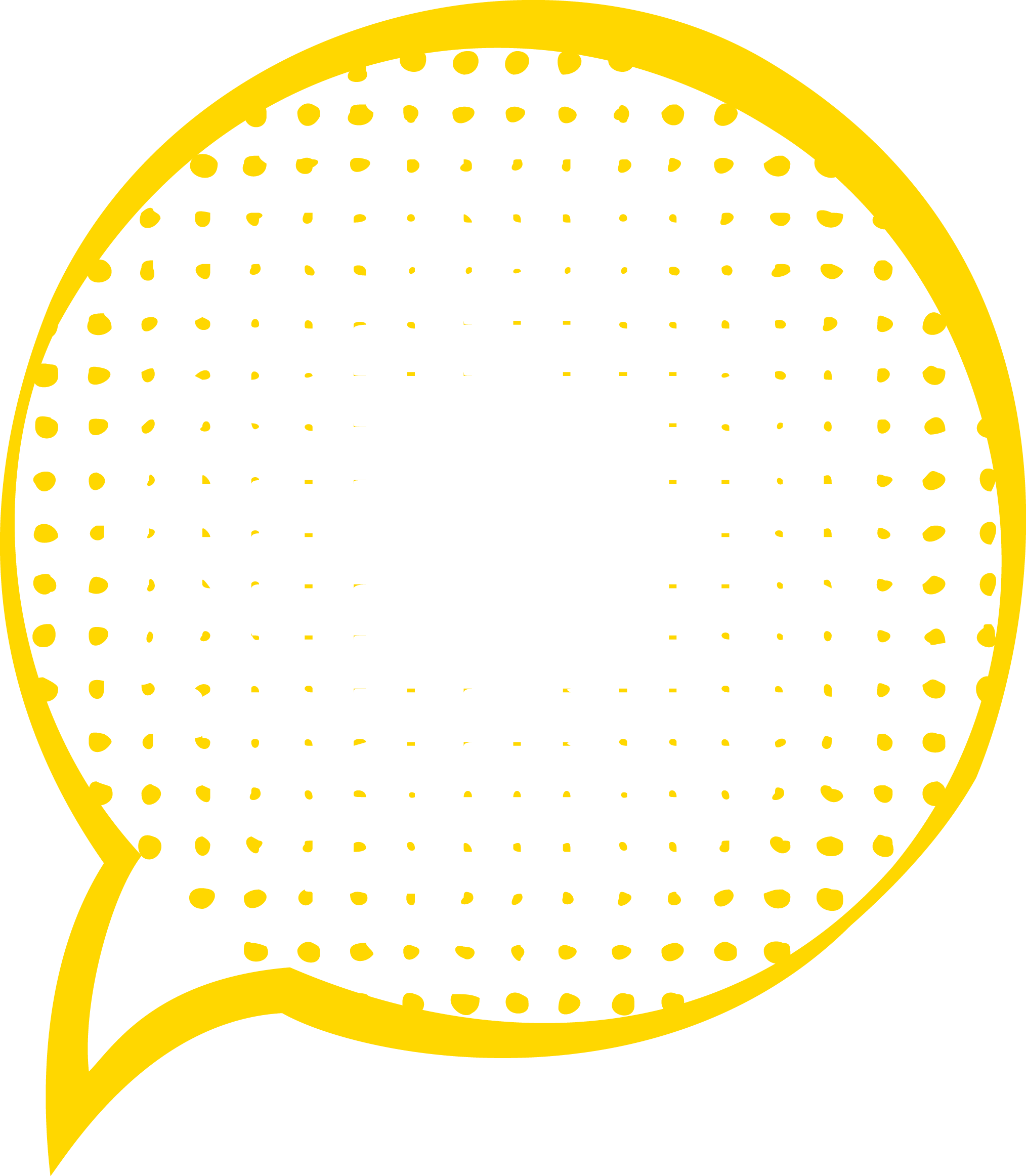 阅读
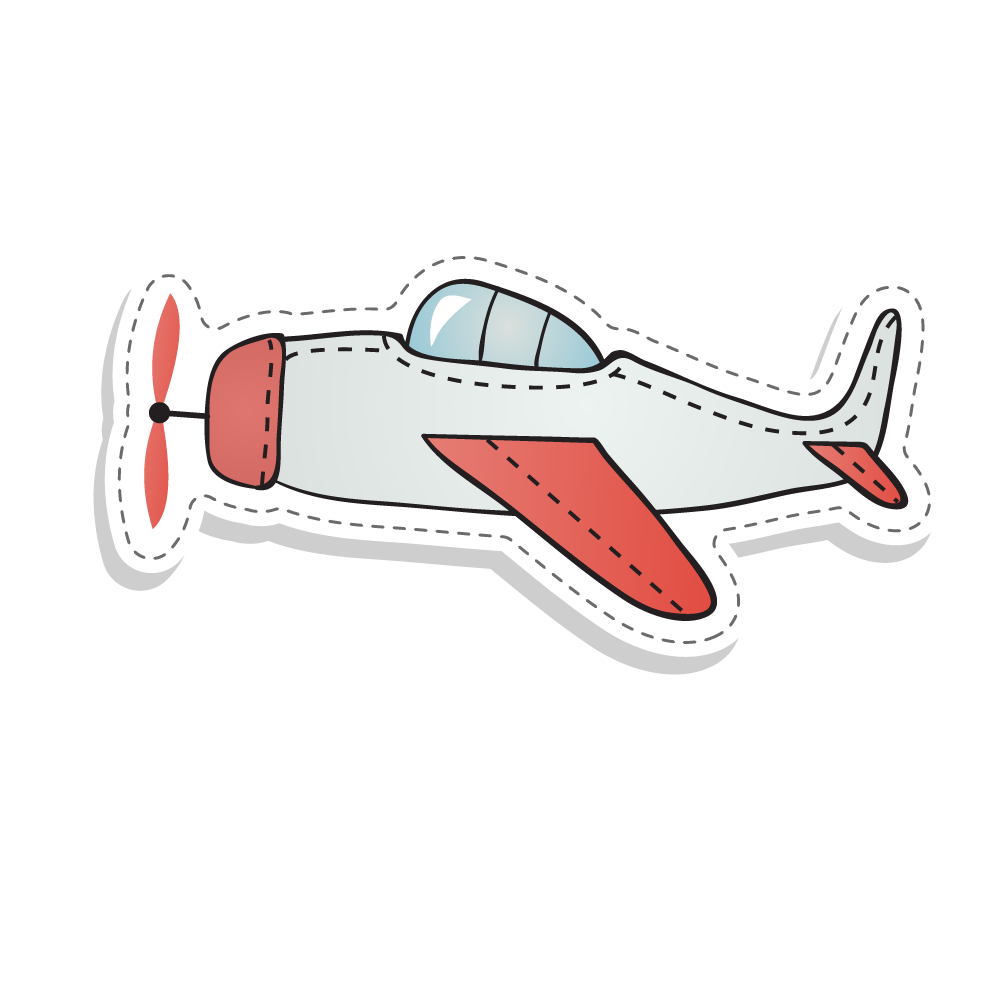 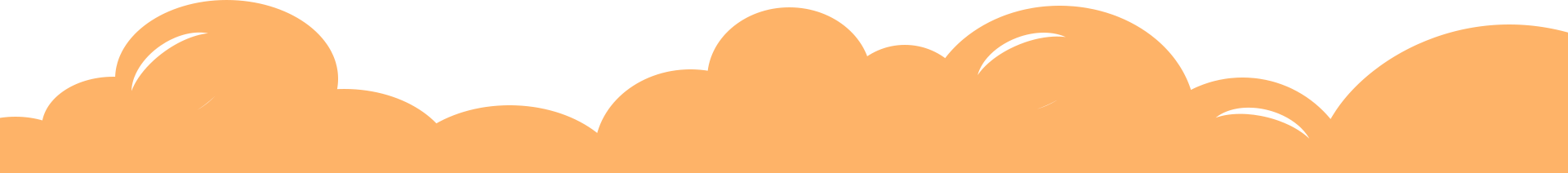 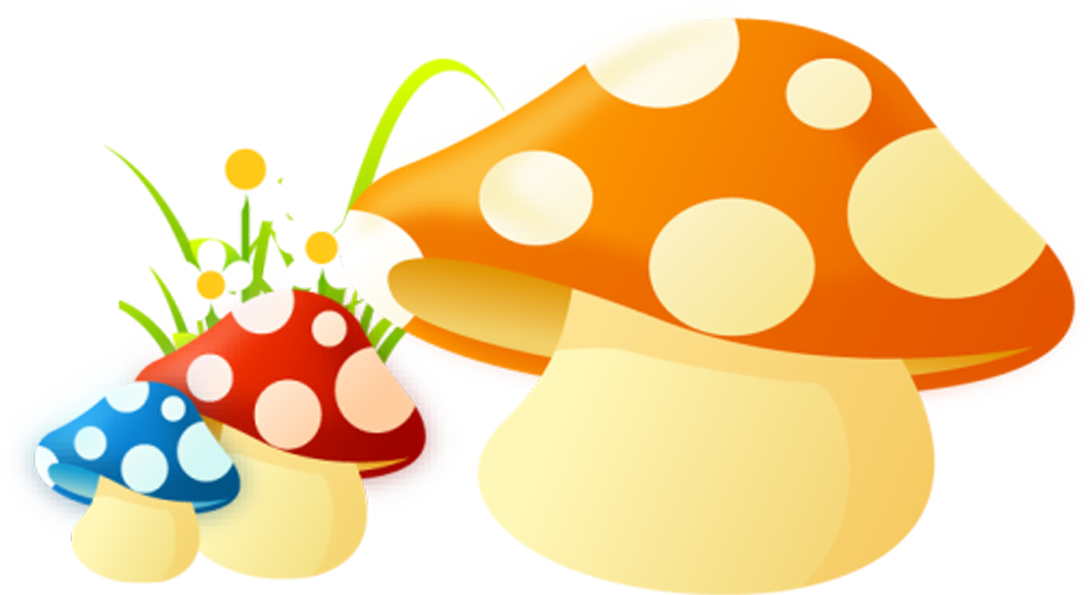 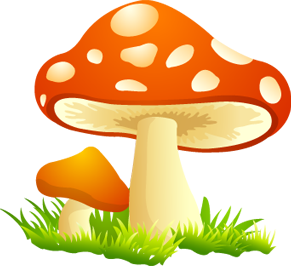 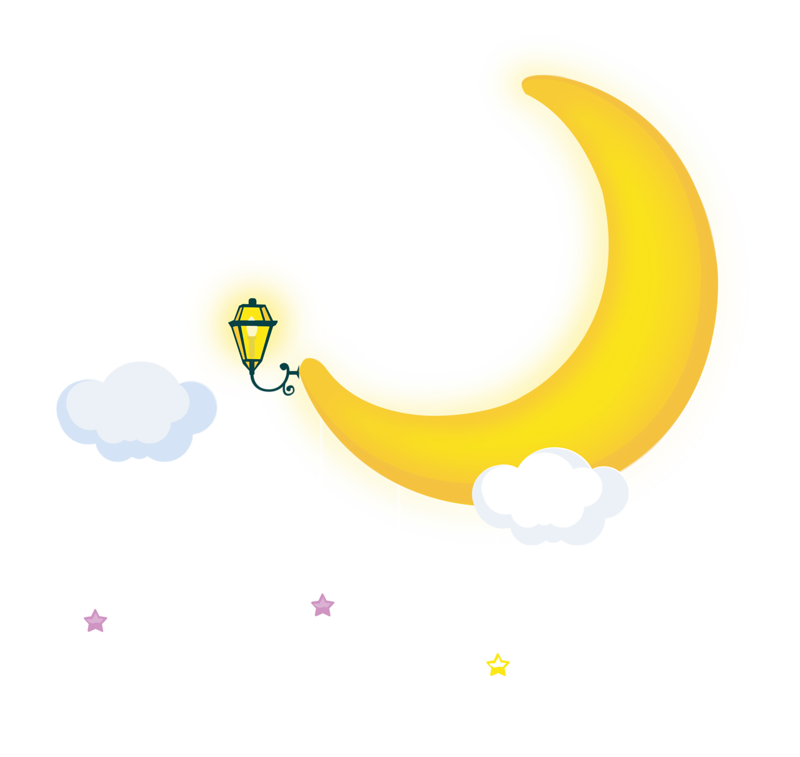 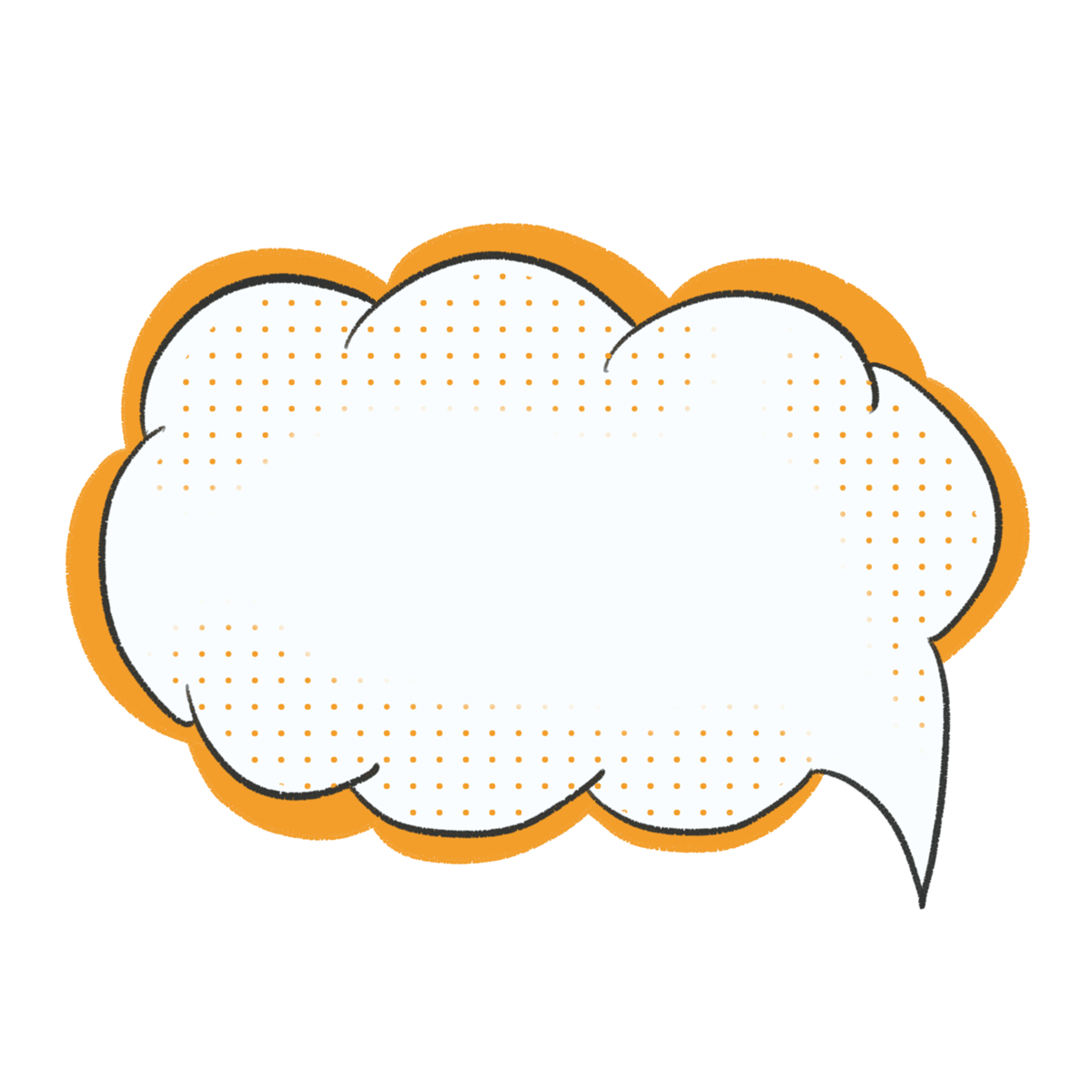 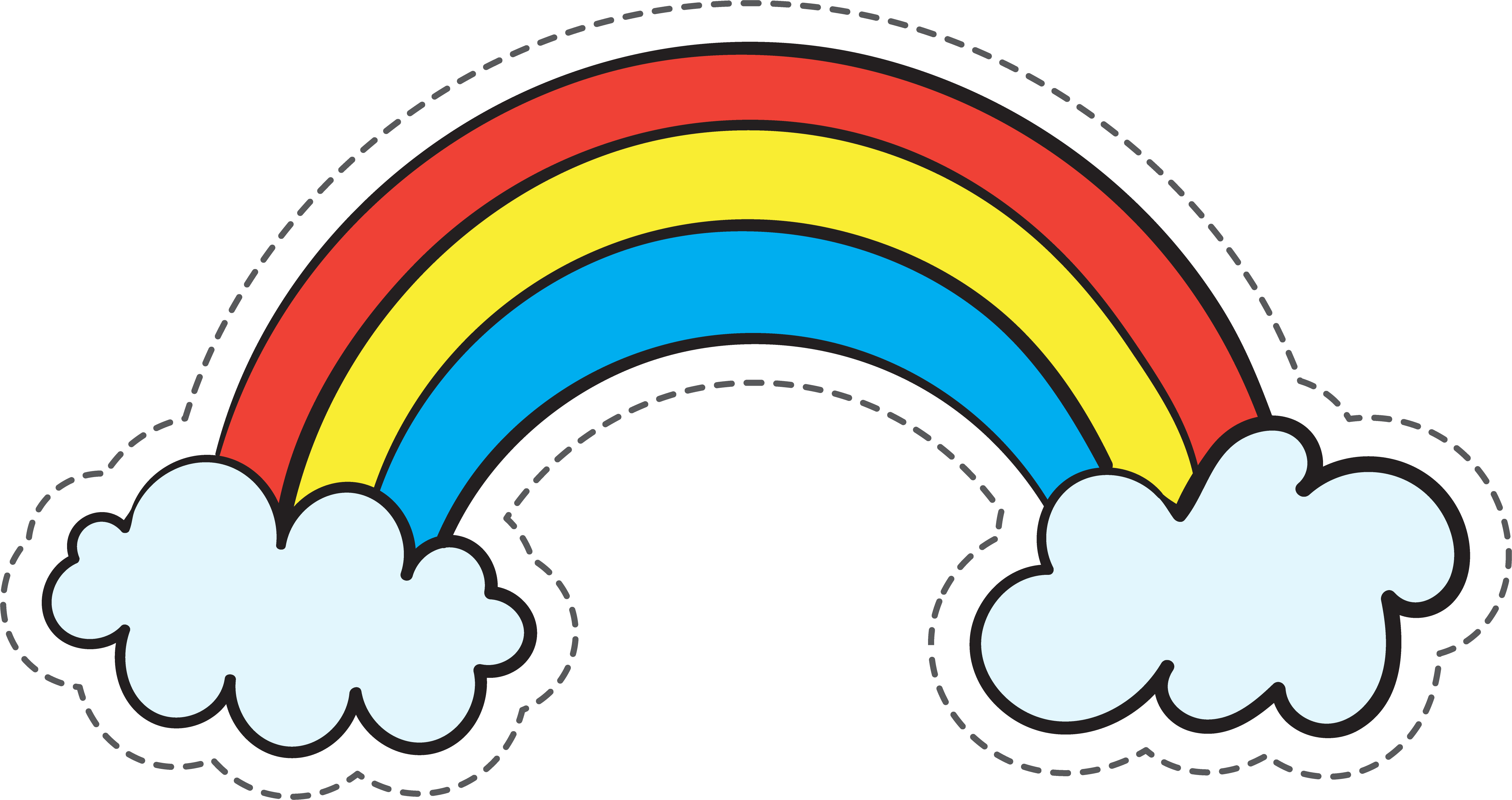 竞选感言
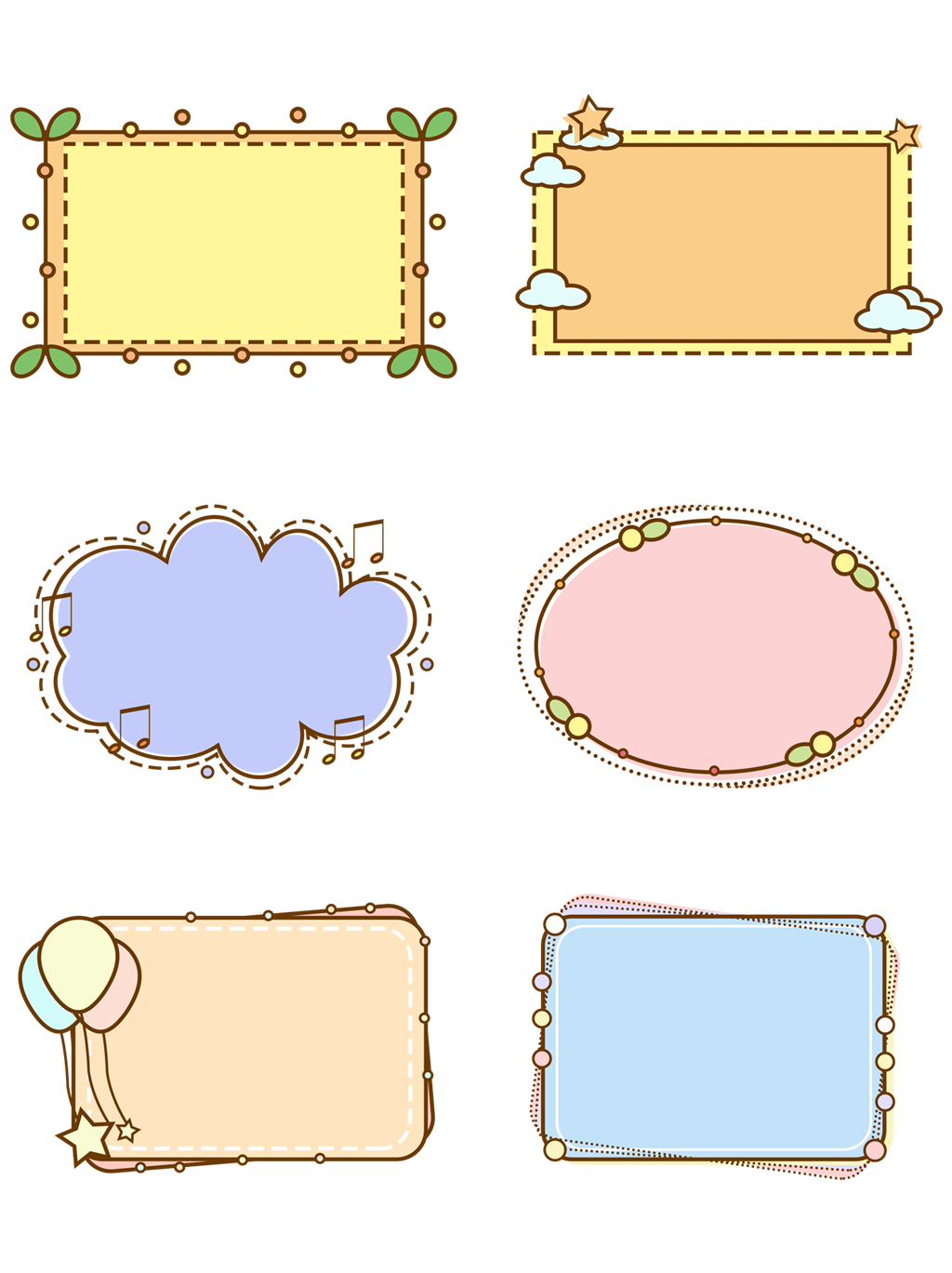 服务社不是荣誉，而是责任。
服务于同学，我们要以身作则；
服务于老师，我们要细心能干；
服务于学校，我们要全力以赴。
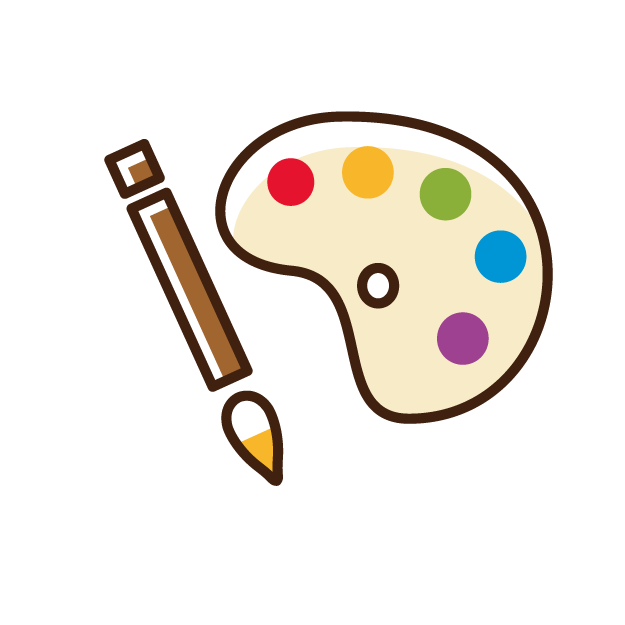 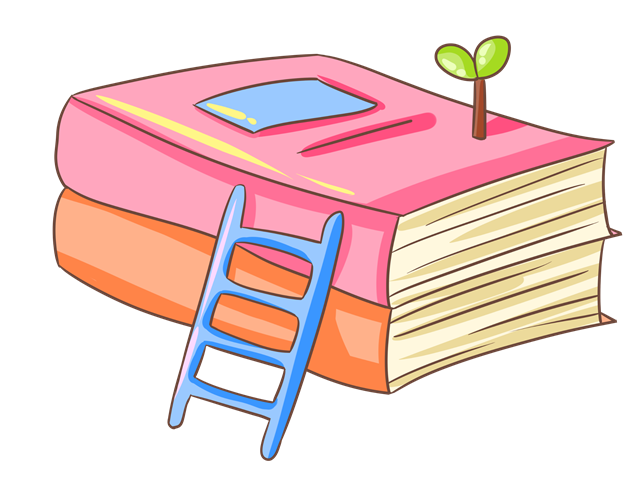 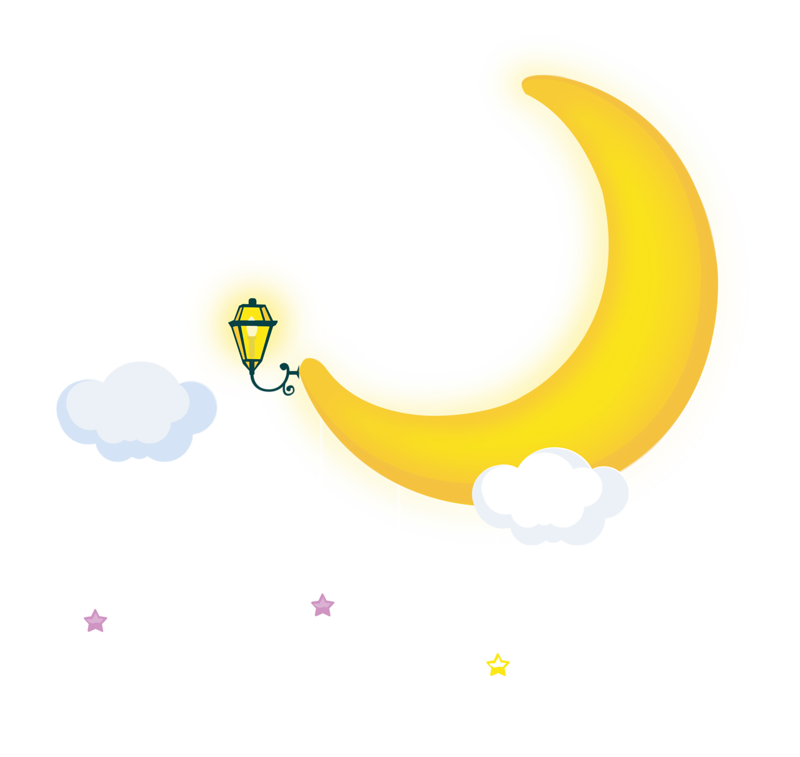 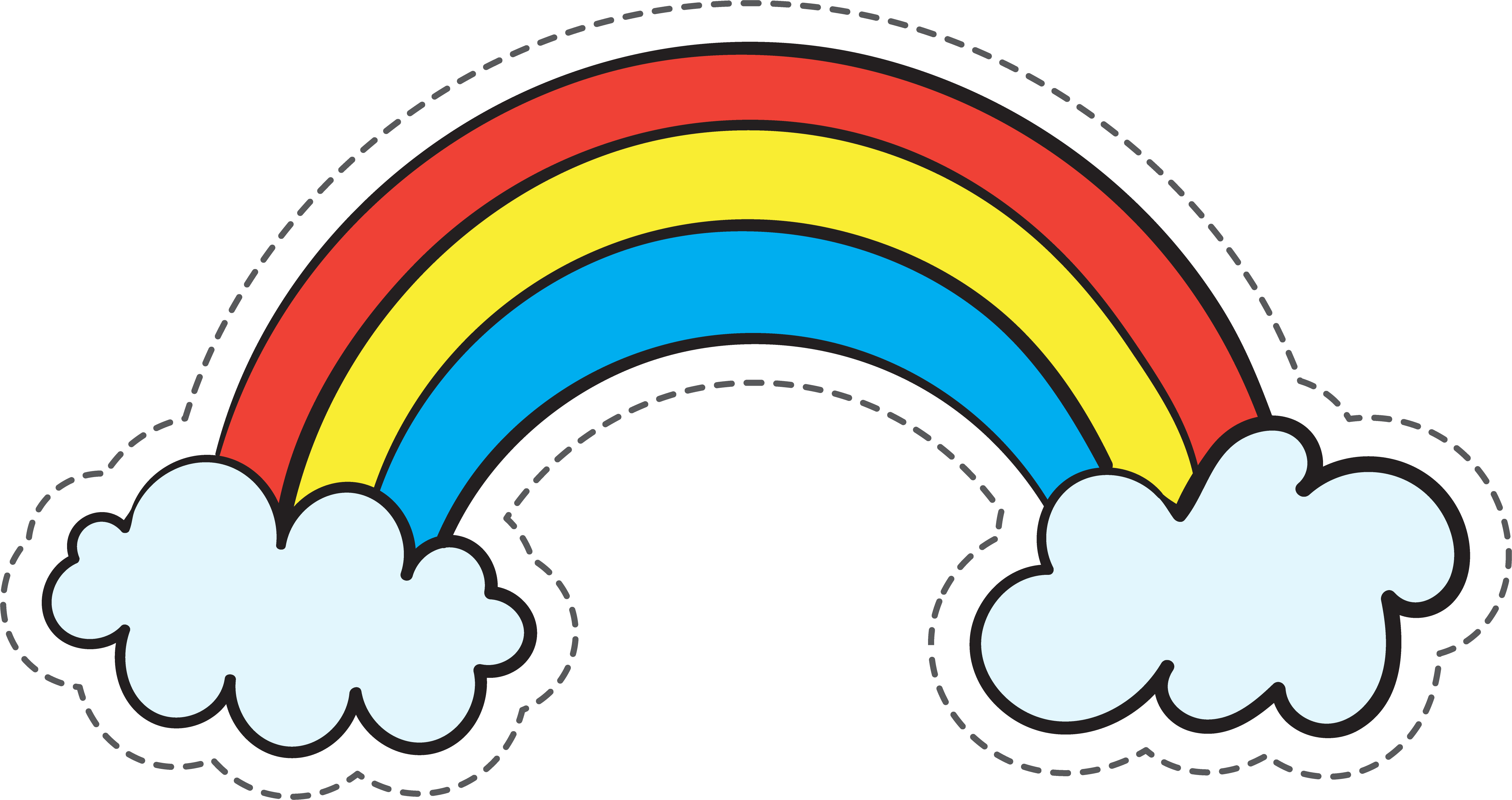 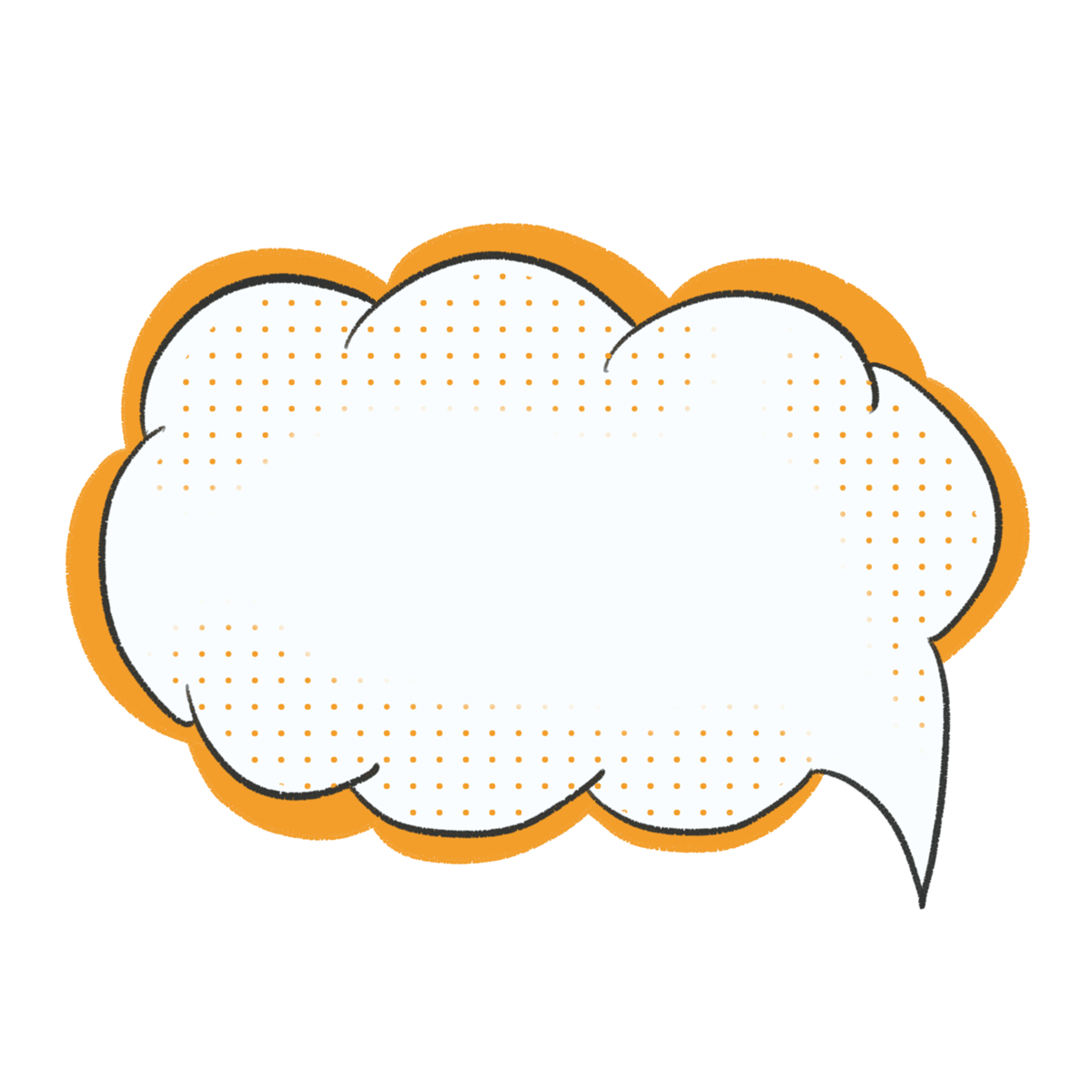 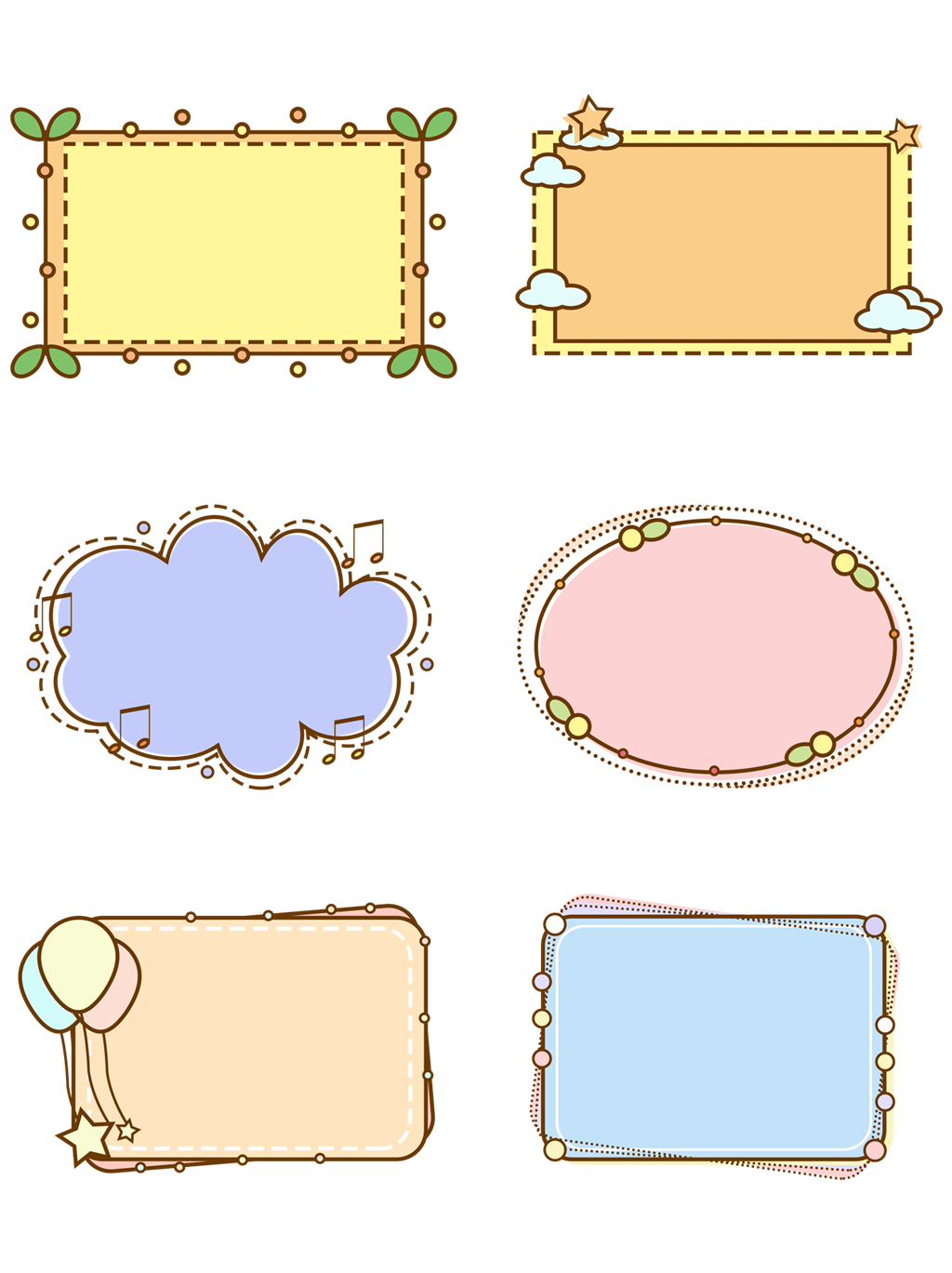 竞选感言
纪检部不是权力，也是责任。
  文明礼仪、卫生习惯、纪律秩序这些都是纪检部的工作重点，只要我们严格要求，细致严谨，我们的薛小就会更加充满朝气、整洁有序。
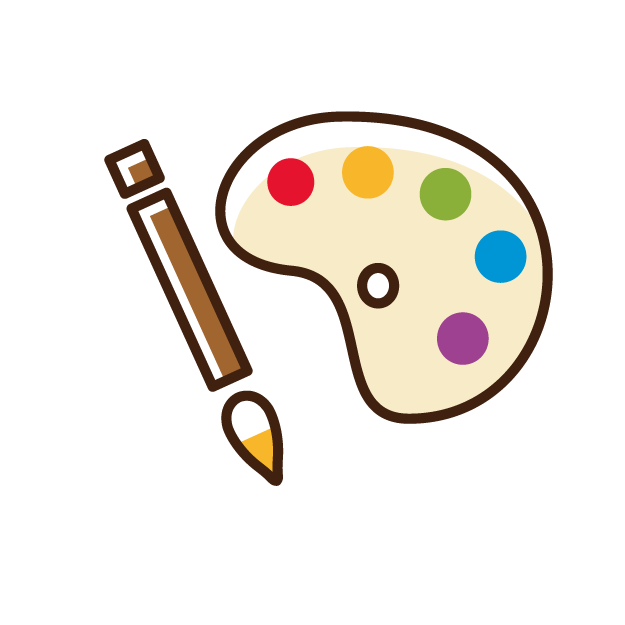 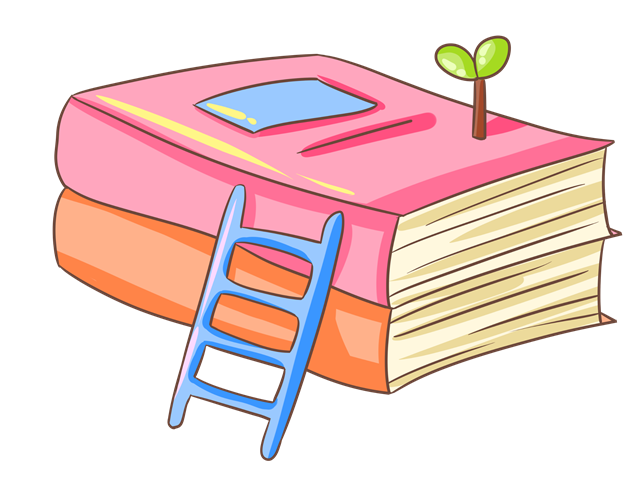 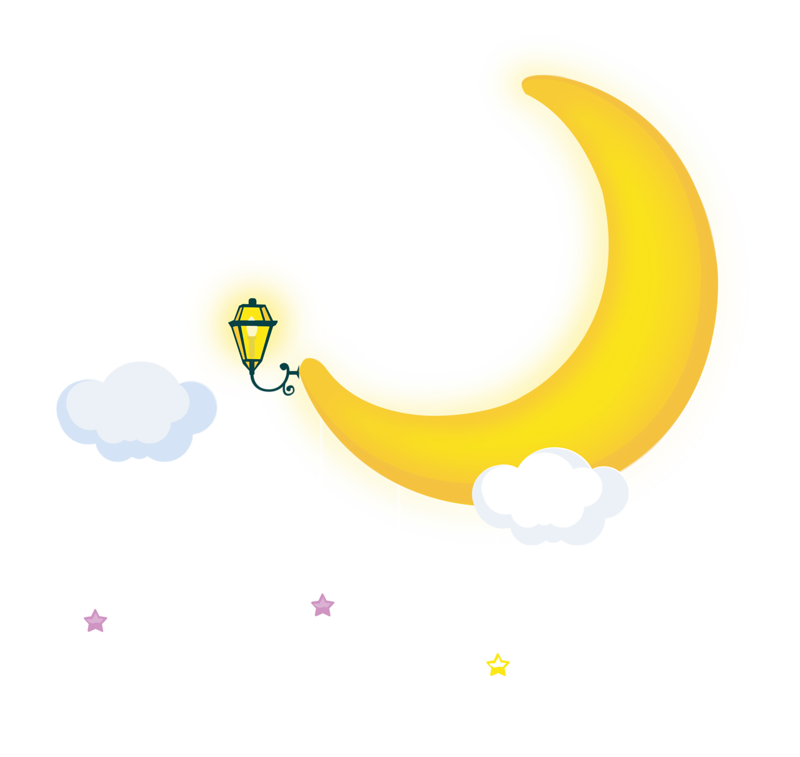 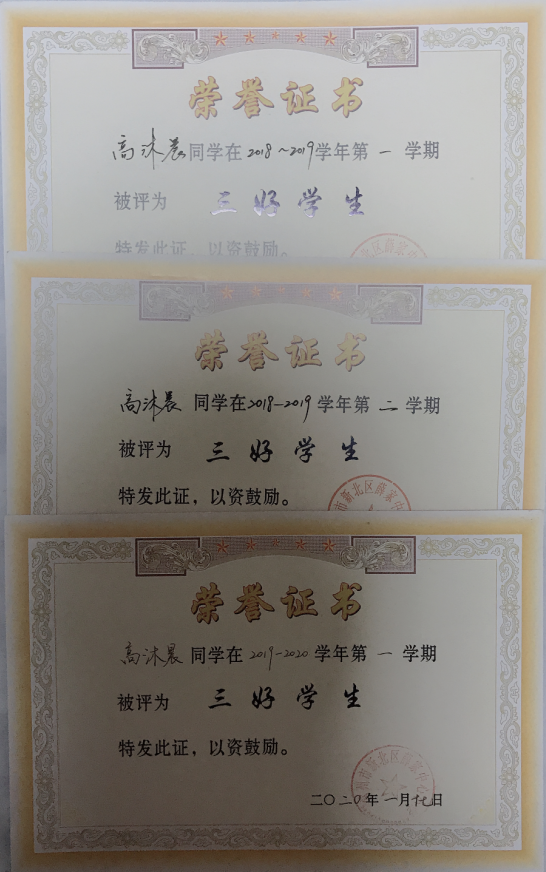 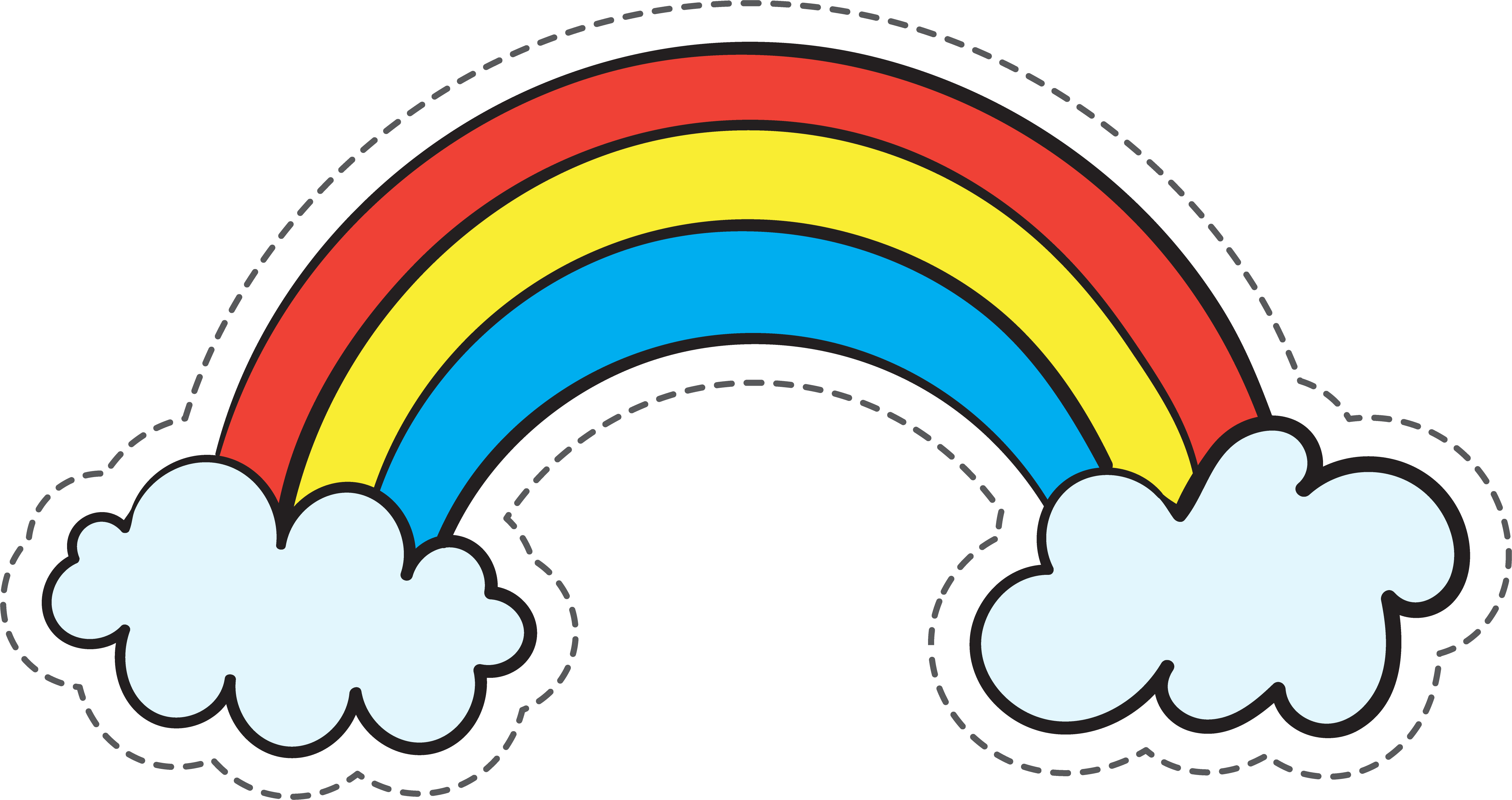 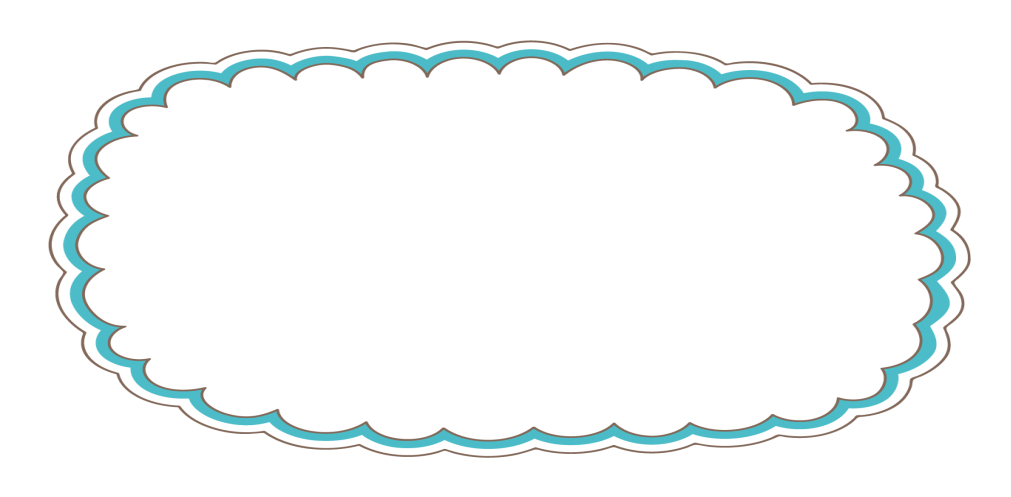 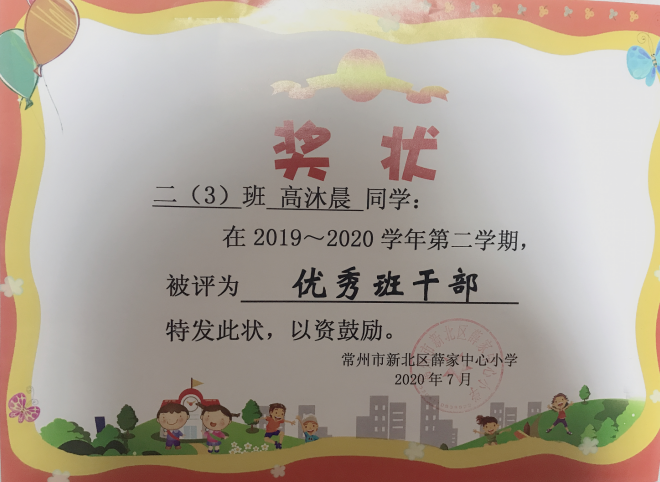 获得奖项
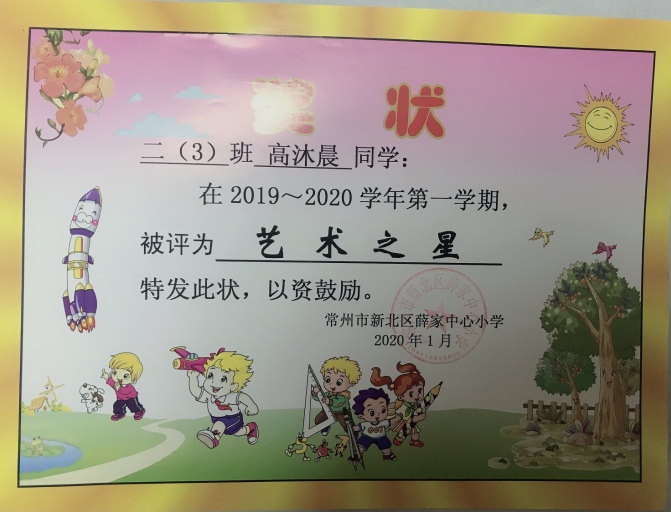 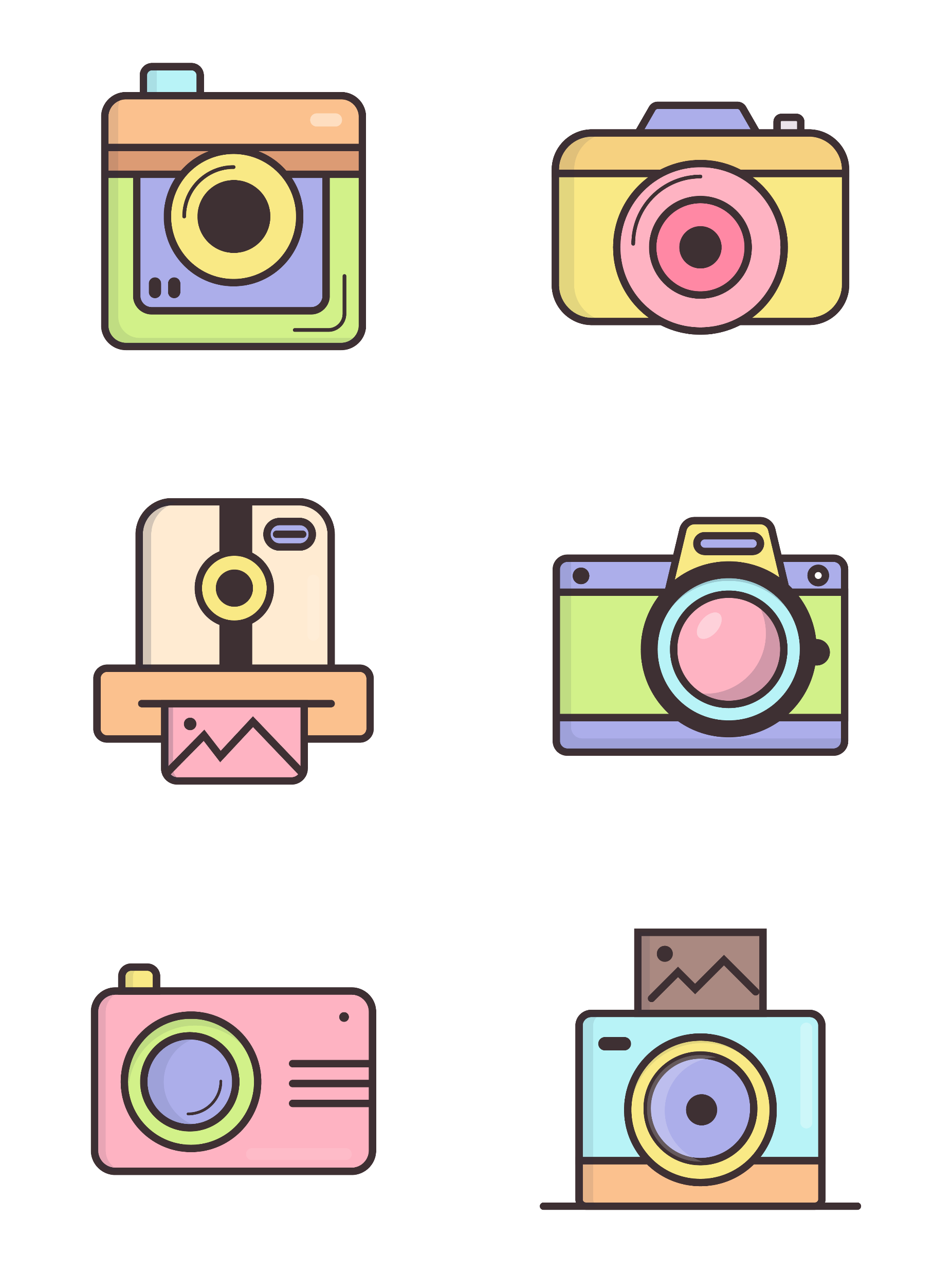 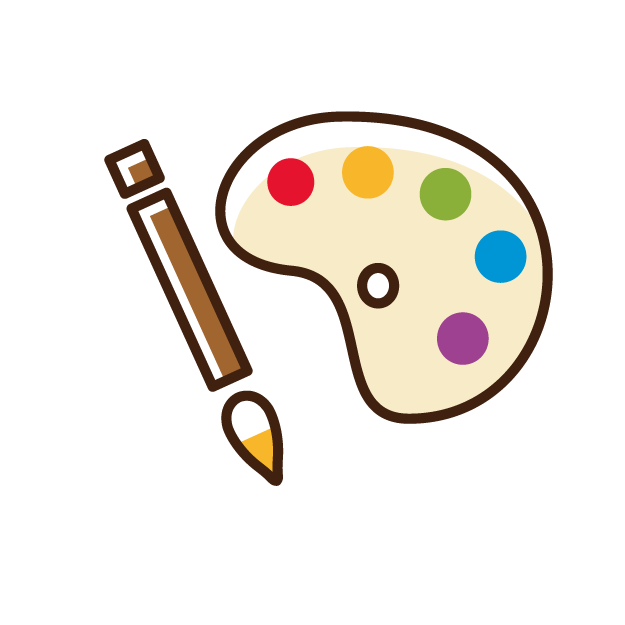 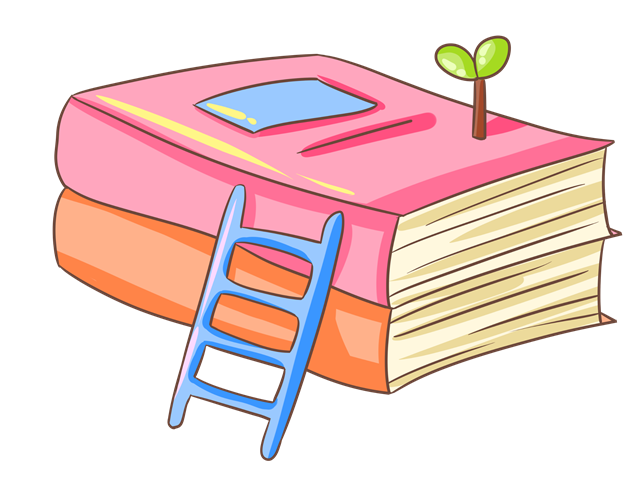 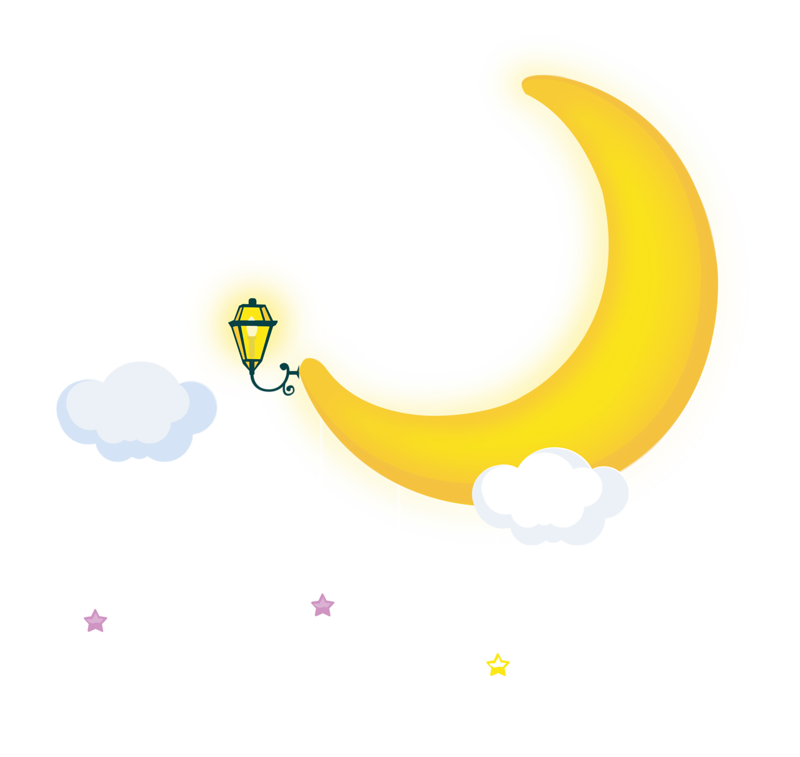 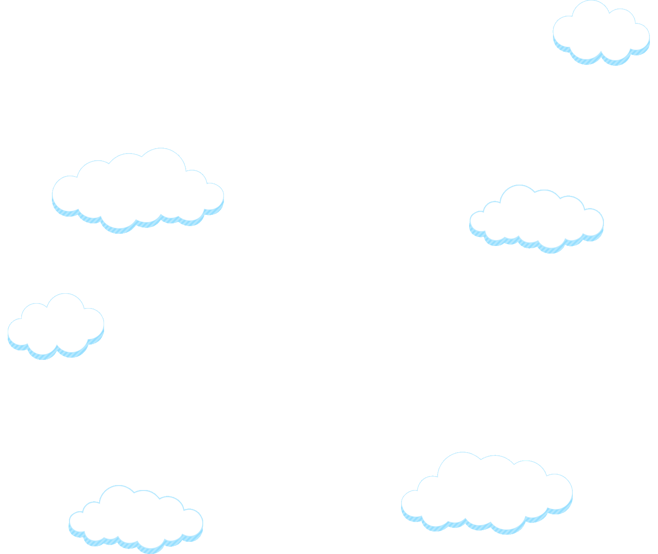 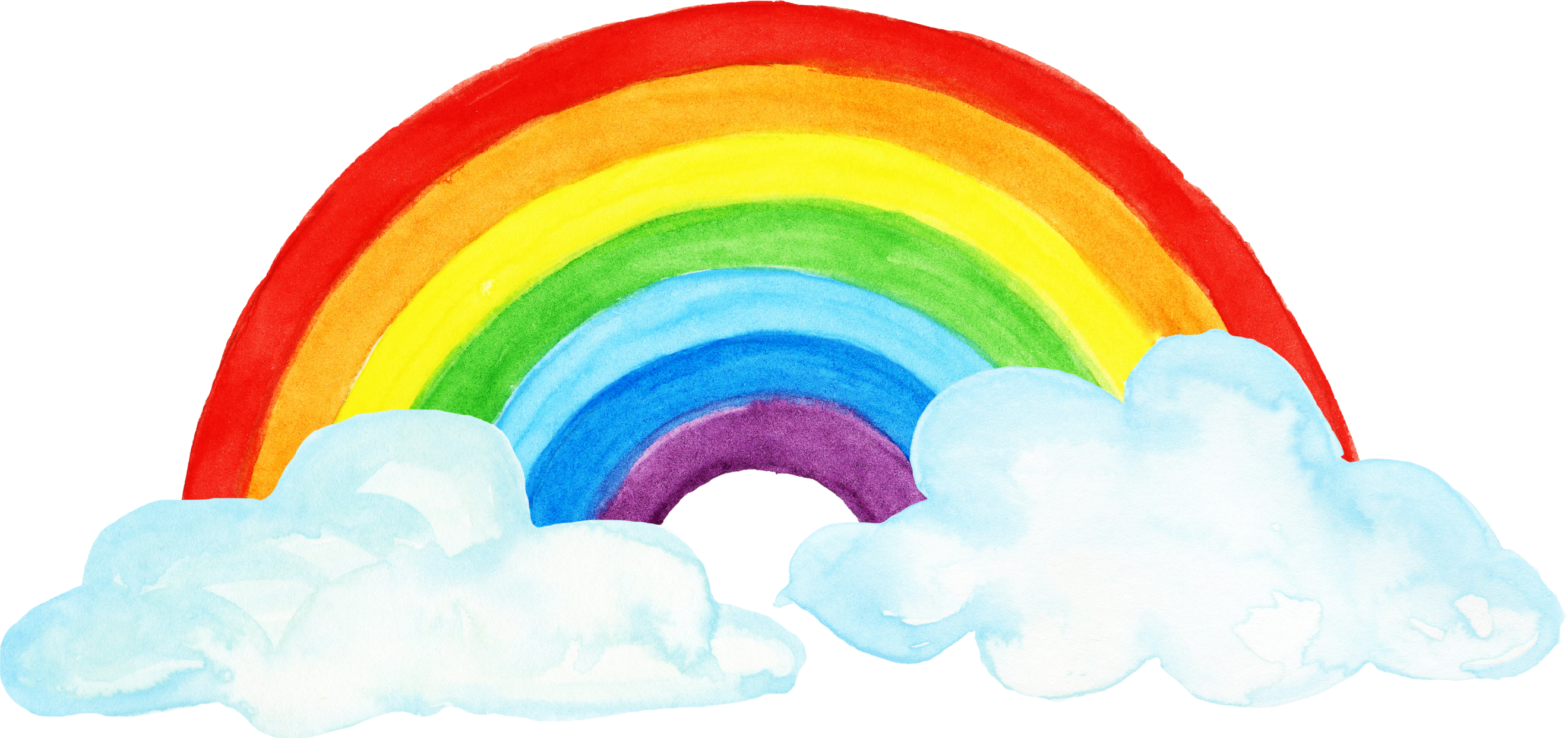 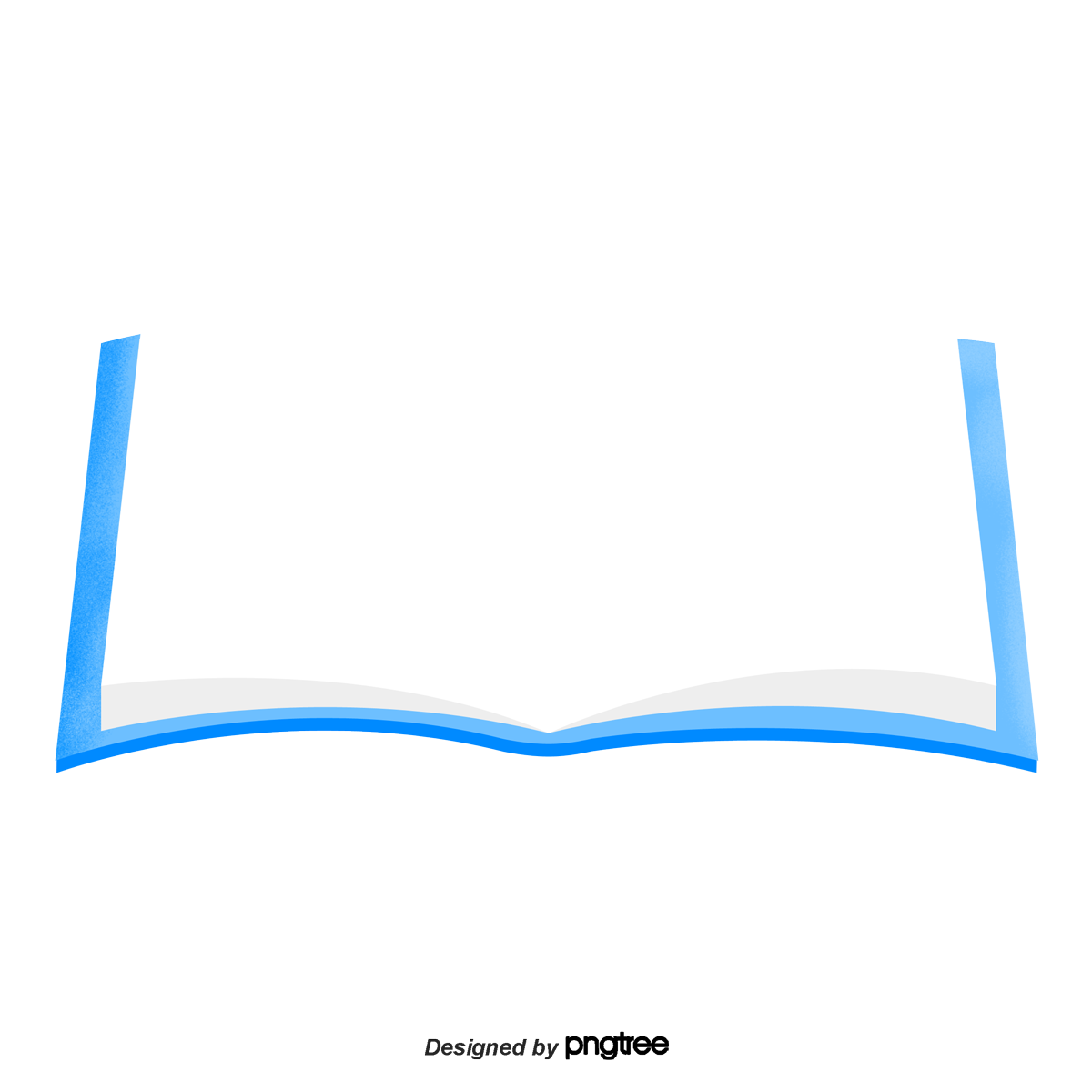 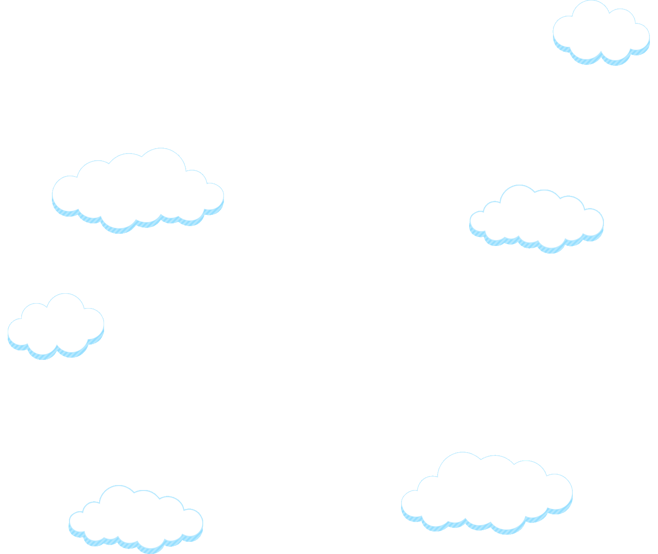 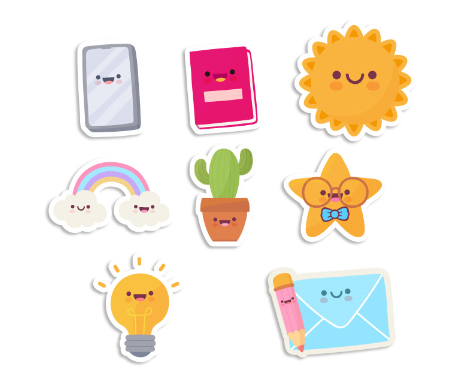 请大家投我一票
谢谢！
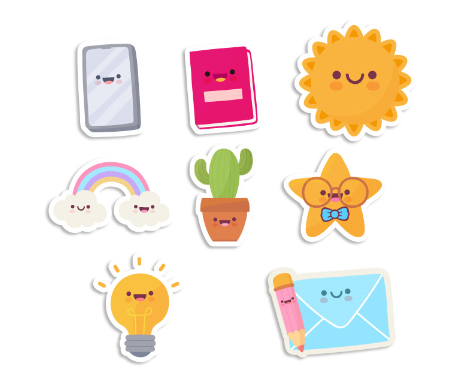 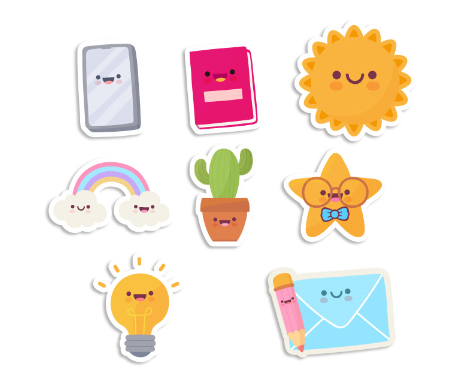 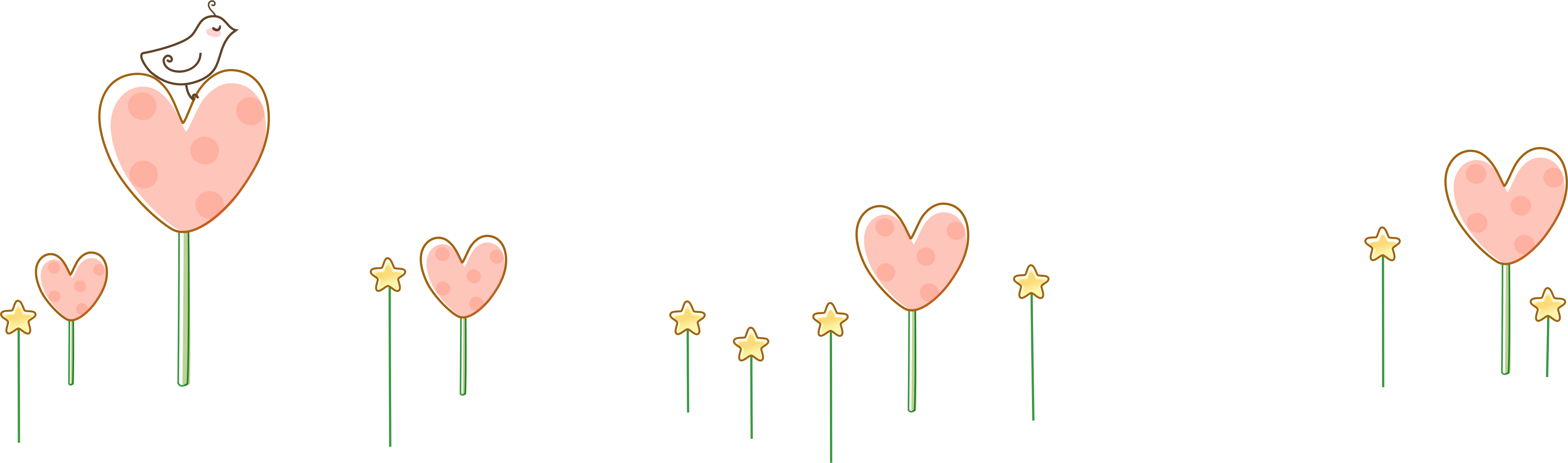 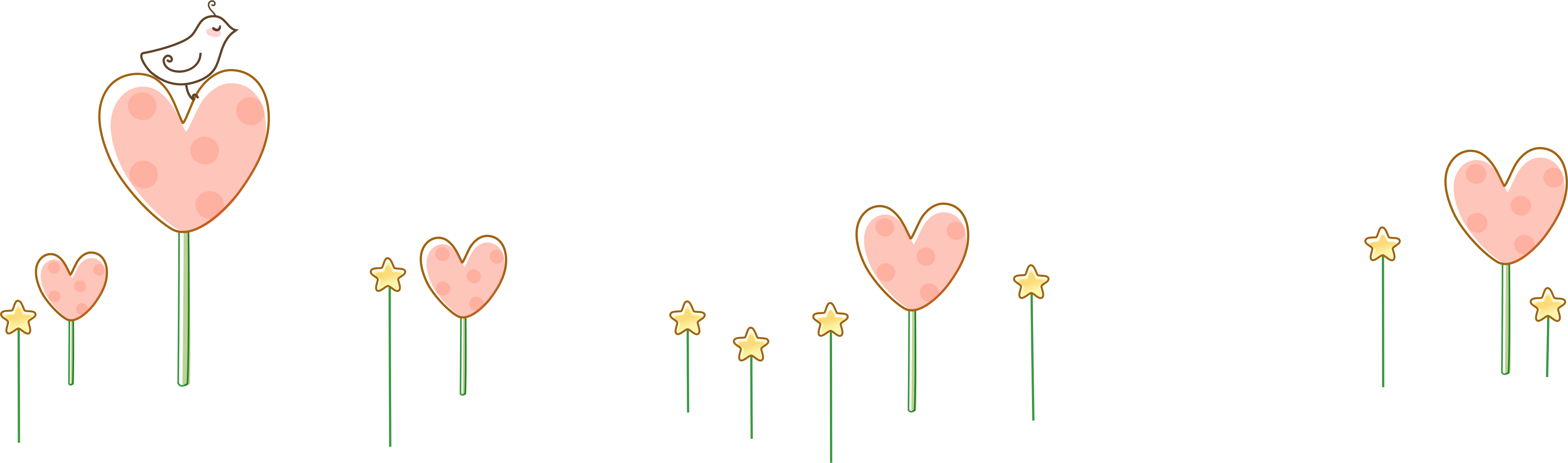 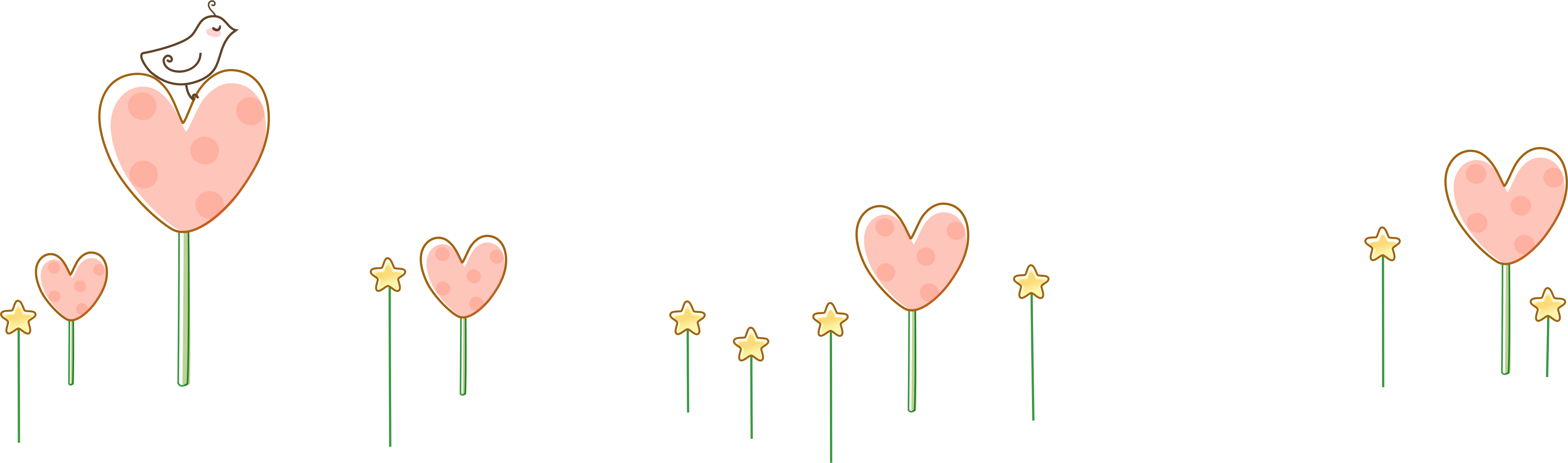 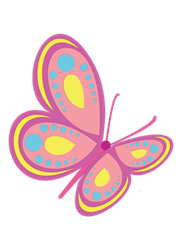 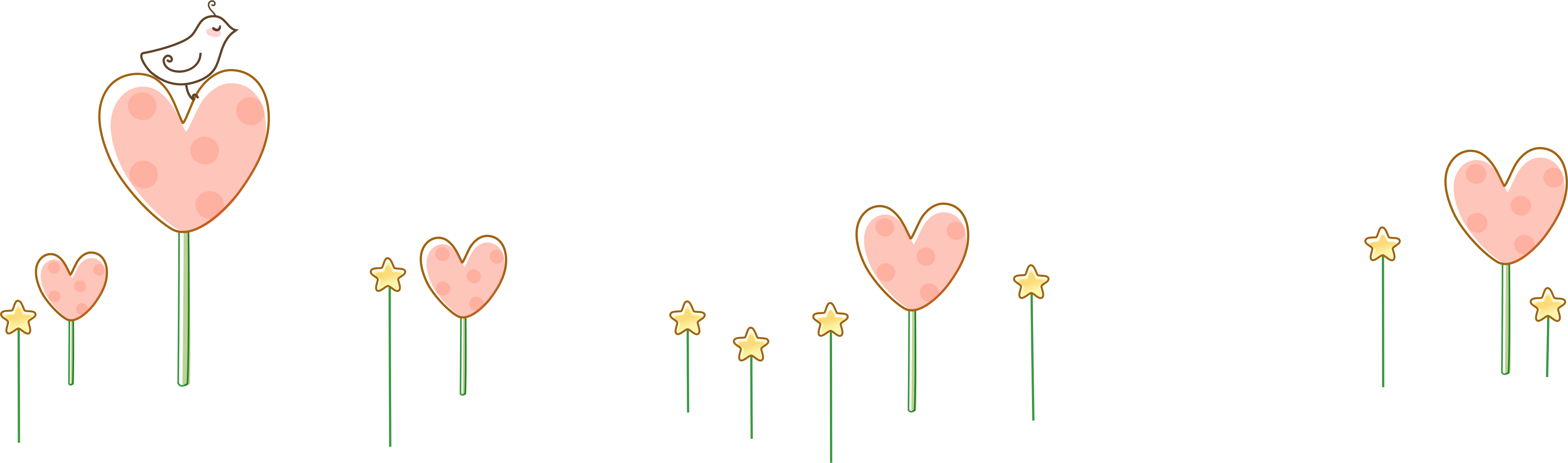